Becoming a Pirate!:  Home is now your Pirate Ship!
Yo ho ho me hearties!  Ready to become a pirate? Let’s get started! 
First:  What do pirates wear? 
   - make a dressing-up costume
  -  draw, take a photo or colour in
  -  do you have a new pirate name?
[slides  2- 5]

Then: Talk like a pirate!
  -   say/talk about the pirate words.
  -   write out 3 you are all going to
      use this week.    
[slides 6-7]

Finally: Pirate Ship Jobs   
   -  talk about the jobs the pirates 
      do in the story 
   -  talk about jobs in your house 
   -  take part in the Good Pirate 
        Challenge
[slides 8-11]
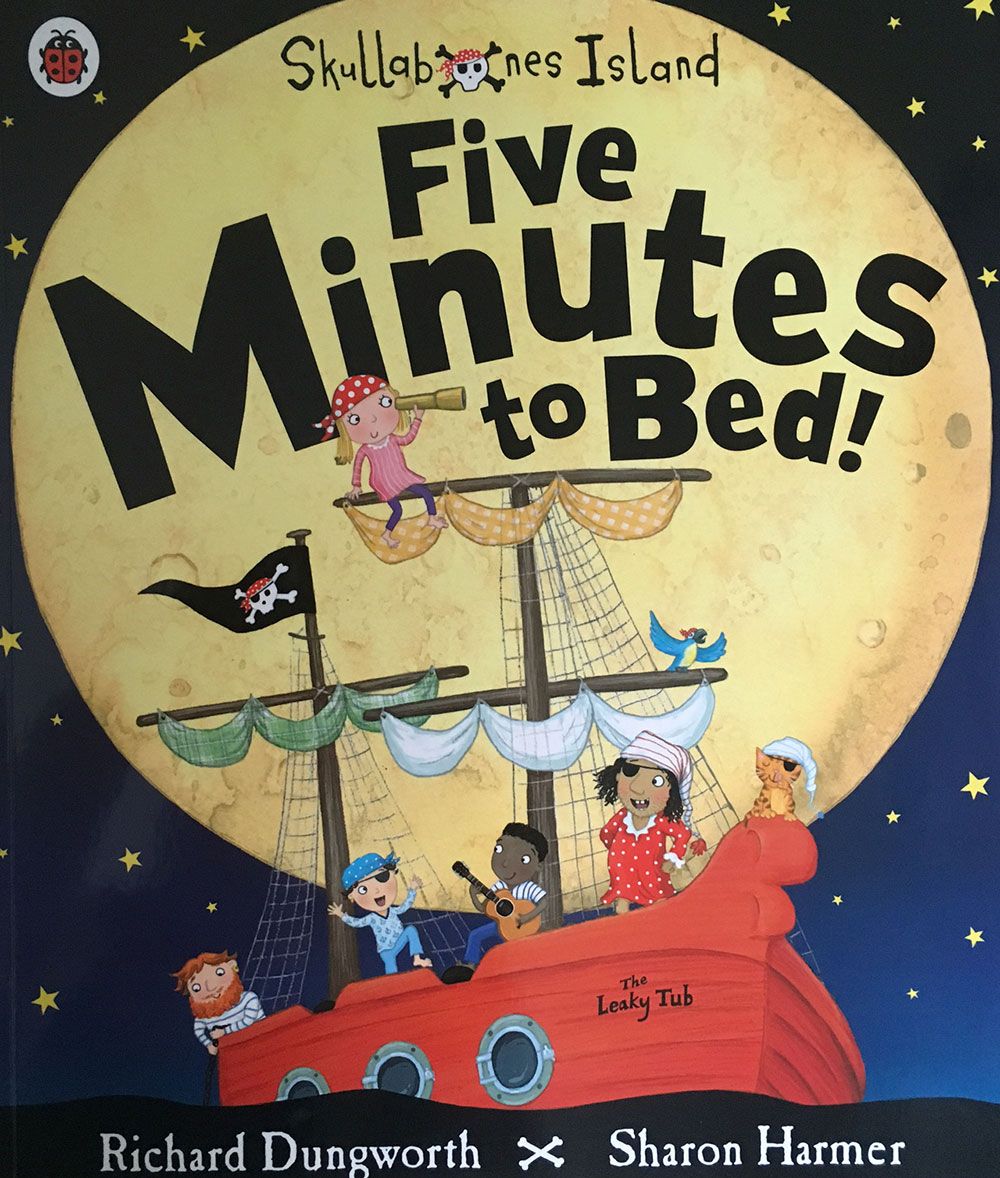 Note for Parents:  
Learning Focus: This week the aim is to have fun and learn through imaginative play.
Your child should be encouraged to make links between events in the story to build  a greater understanding of their world.
what we wear – noticing detail, building fine/ gross motor skills.
words we use – every day words/phrases 
being helpful – we all need to be good ‘ship mates’ and work together at home/school.
NB. Try and get everyone in the family to join in!
Becoming a Pirate: What do pirates wear?
Look at pictures of the pirates from our story.  What clothes are they wearing?
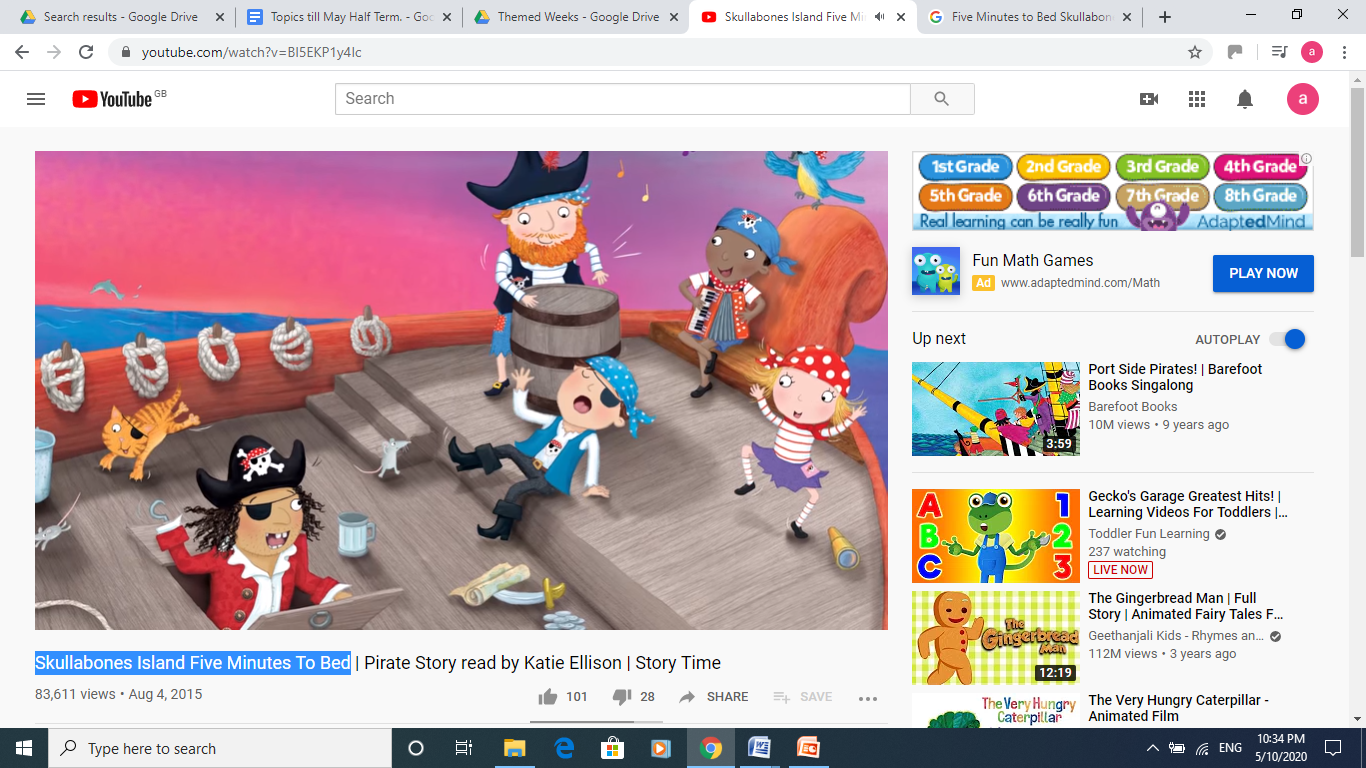 Becoming a Pirate: Dress-up Like a Pirate
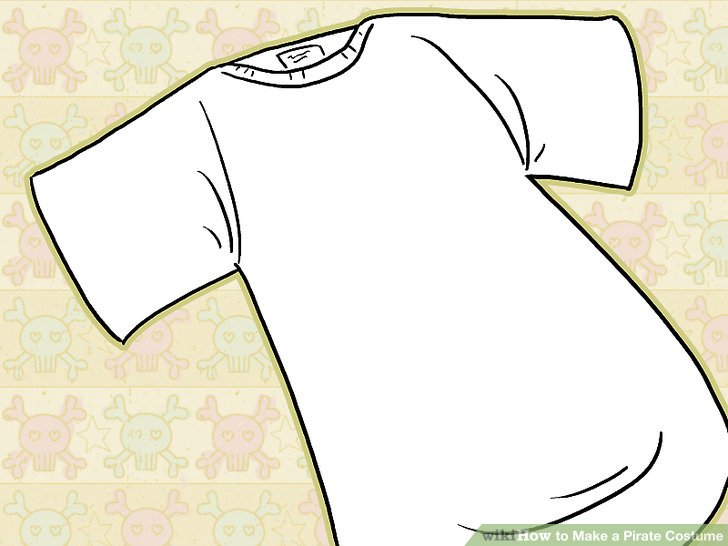 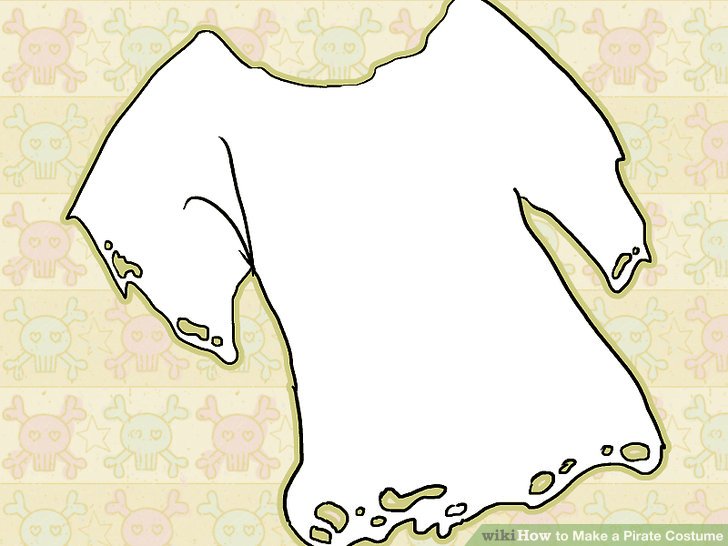 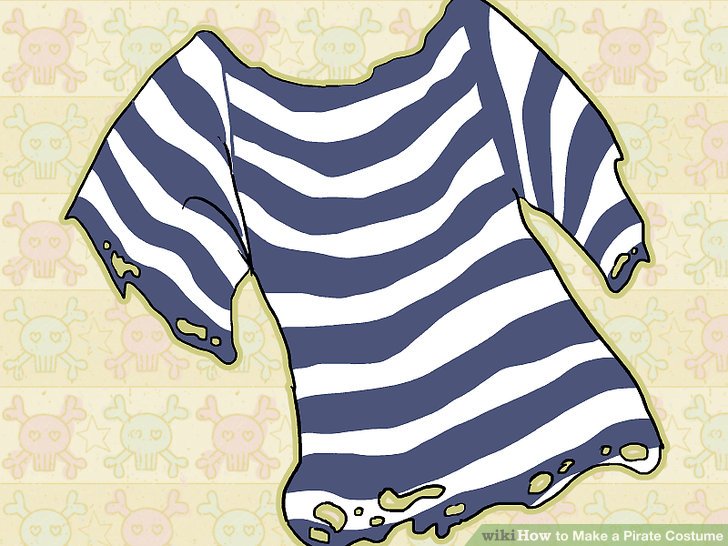 Get an old t-shirt and make it look older; paint or mark on some stripes.
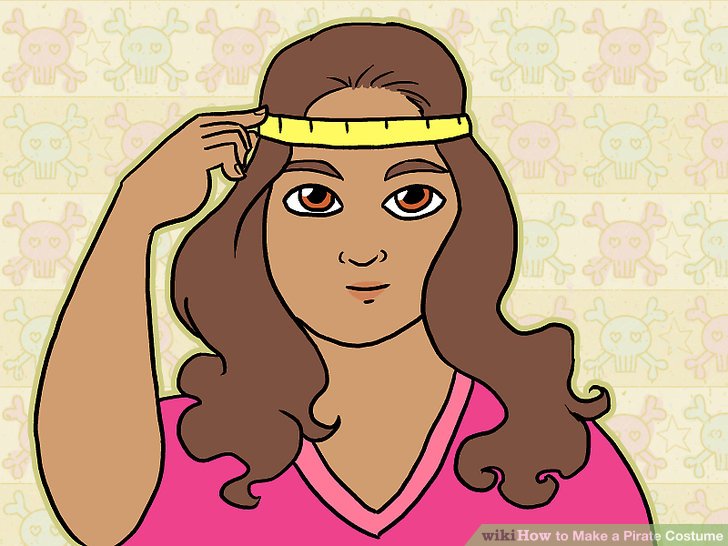 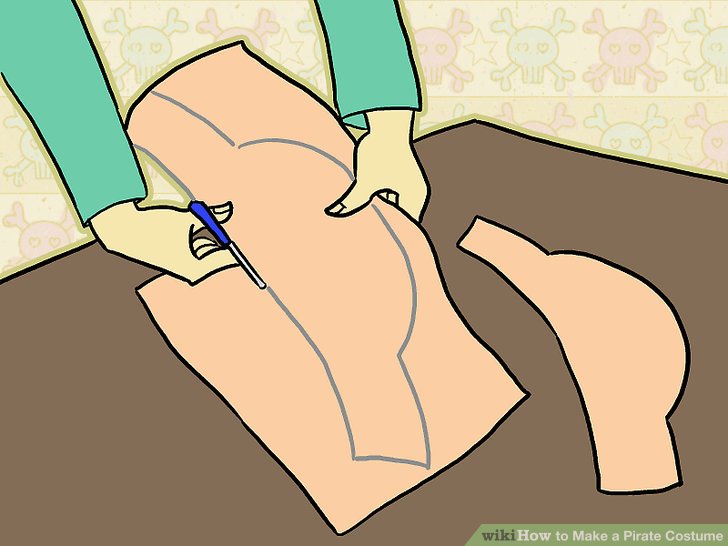 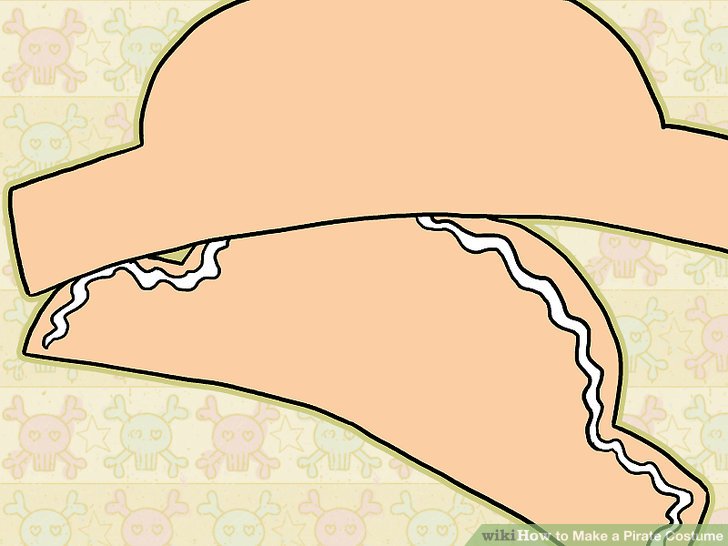 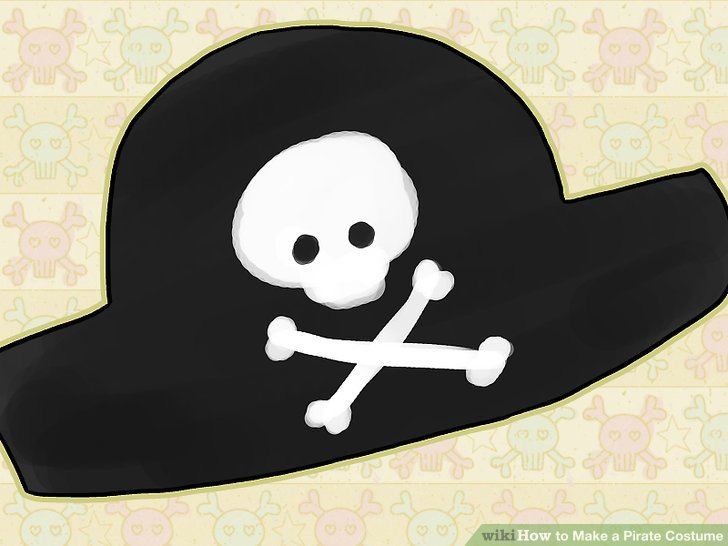 Pirate Hat
Make a pirate hat: measure, cut, stick then paint OR 
use some material to tie into a pirate bandana.
Becoming a Pirate: Dress-up Like a Pirate
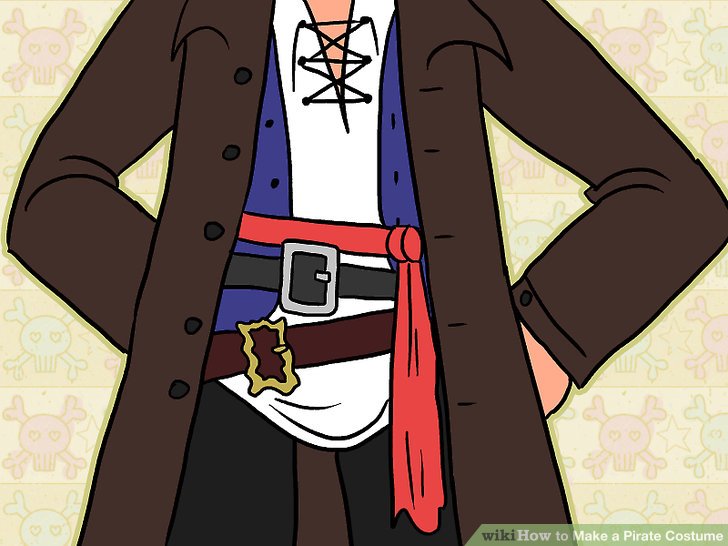 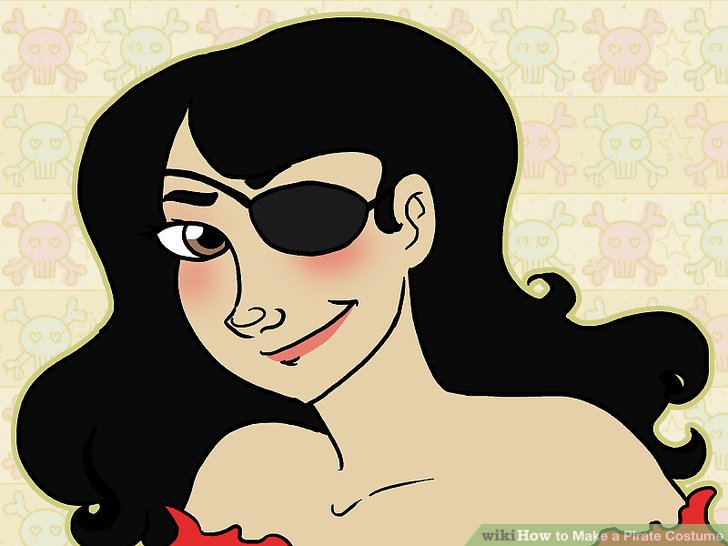 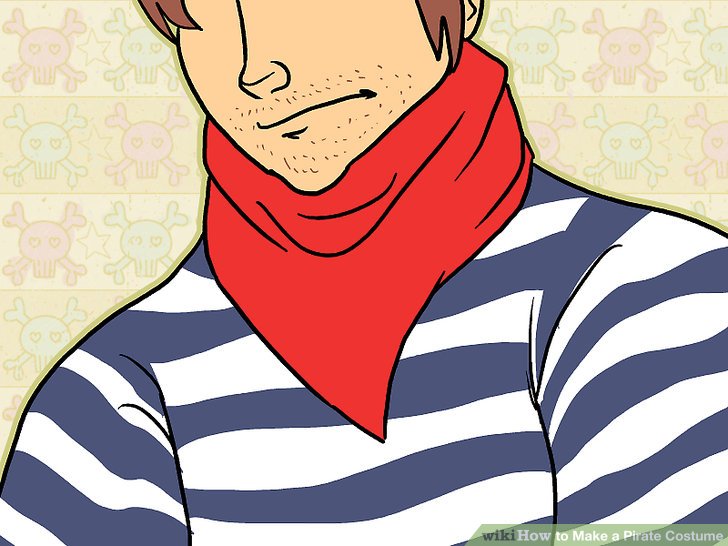 Maybe add a bandana, belts or material to make a sash or eye patch .
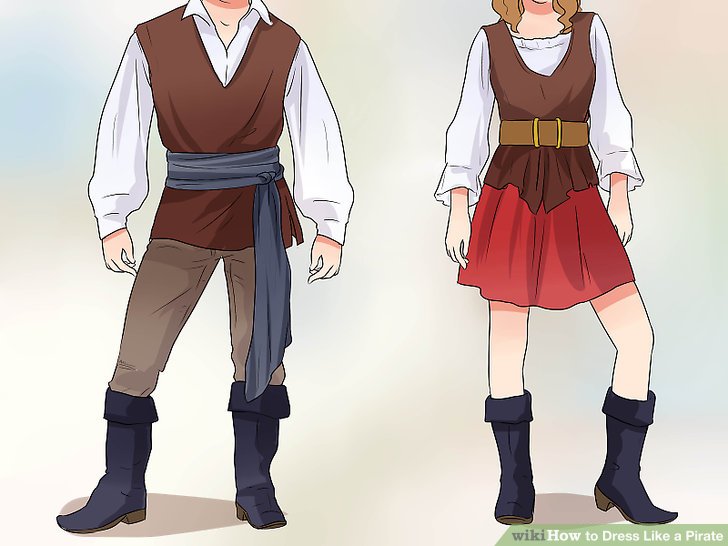 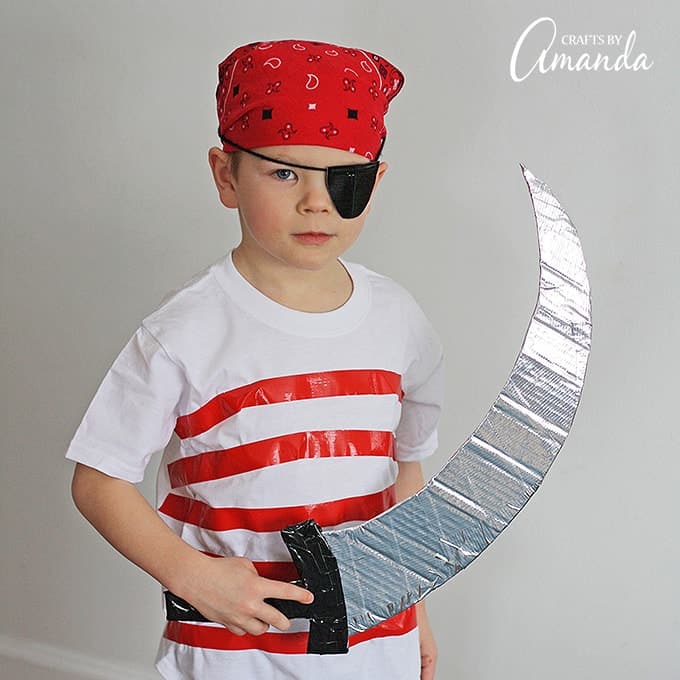 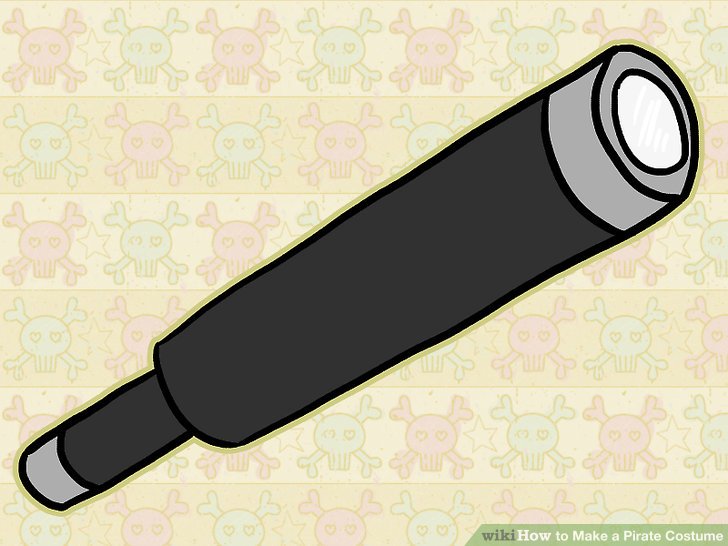 Use cardboard to make a sword or kitchen/toilet roll for a telescope.
Becoming a Pirate: Draw, colour or take a photo of you as a pirate. Add it to your yellow workbook.
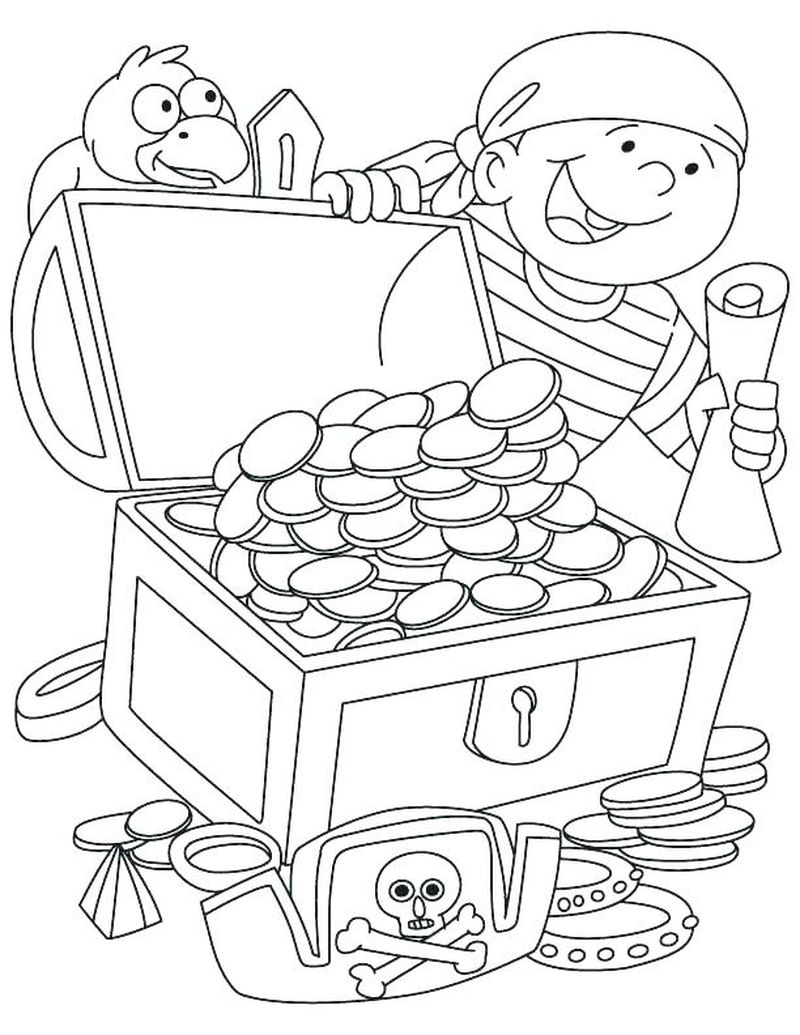 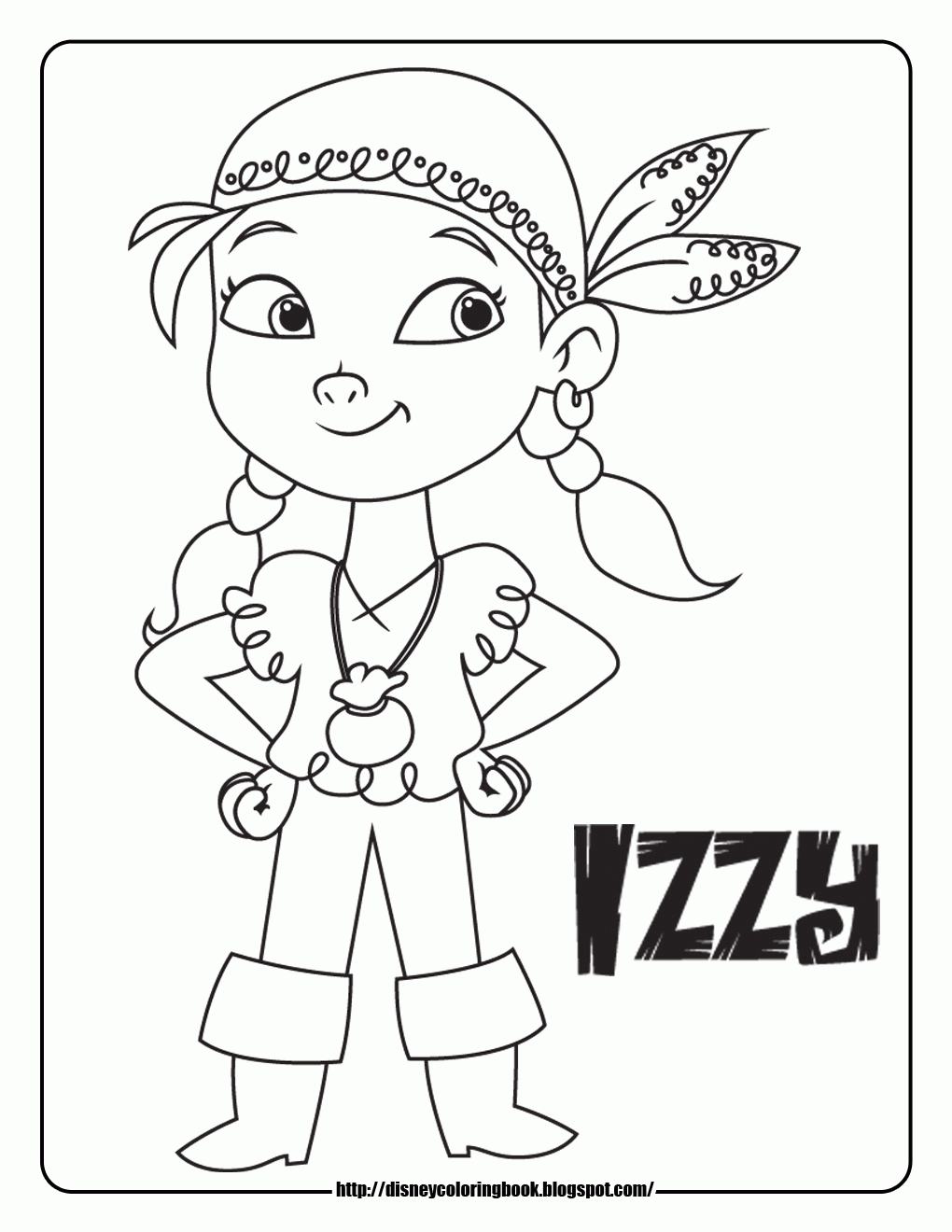 What is your new pirate name?
Becoming a Pirate: Talk like a pirate!
           - Say these words [in your pirate voice of course!] 
           - What do they mean?
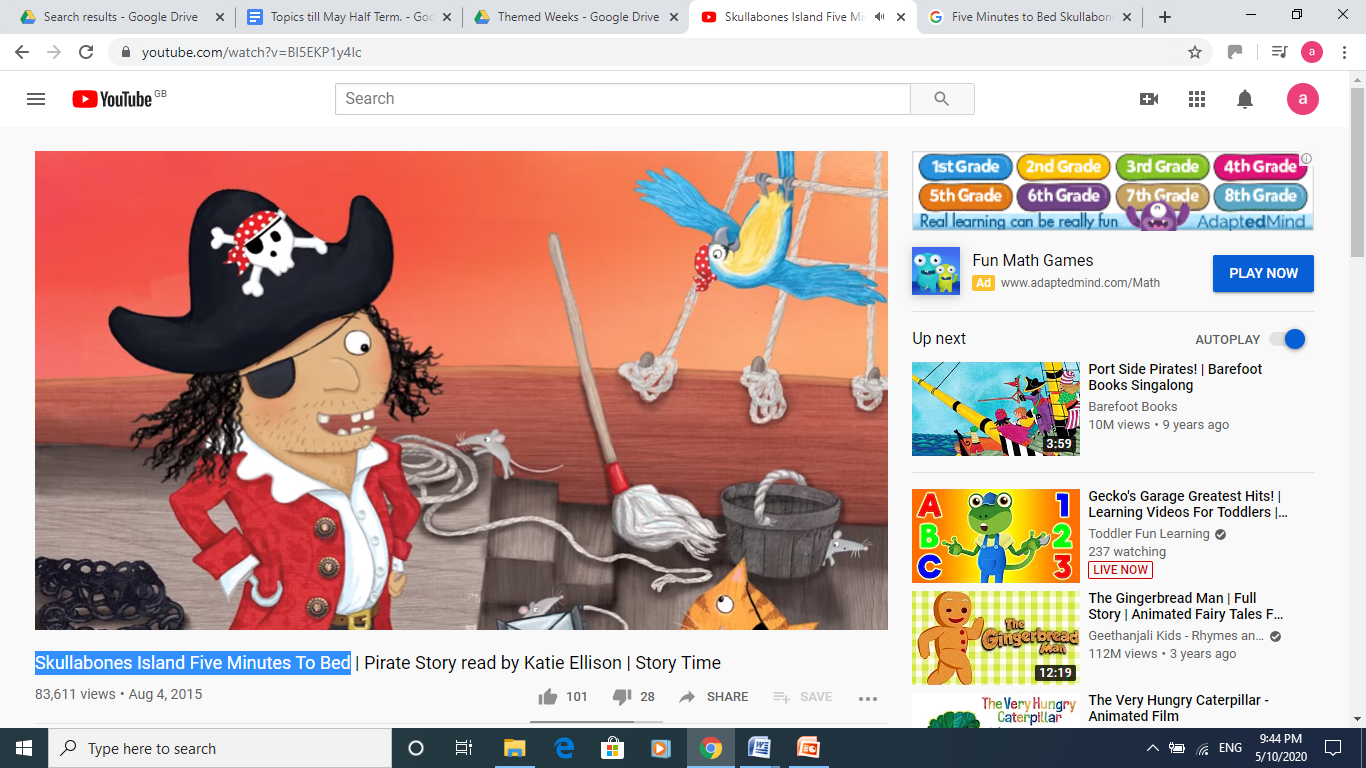 ahoy matey!
shiver me timbers!
= hello friend
= I’m surprised!
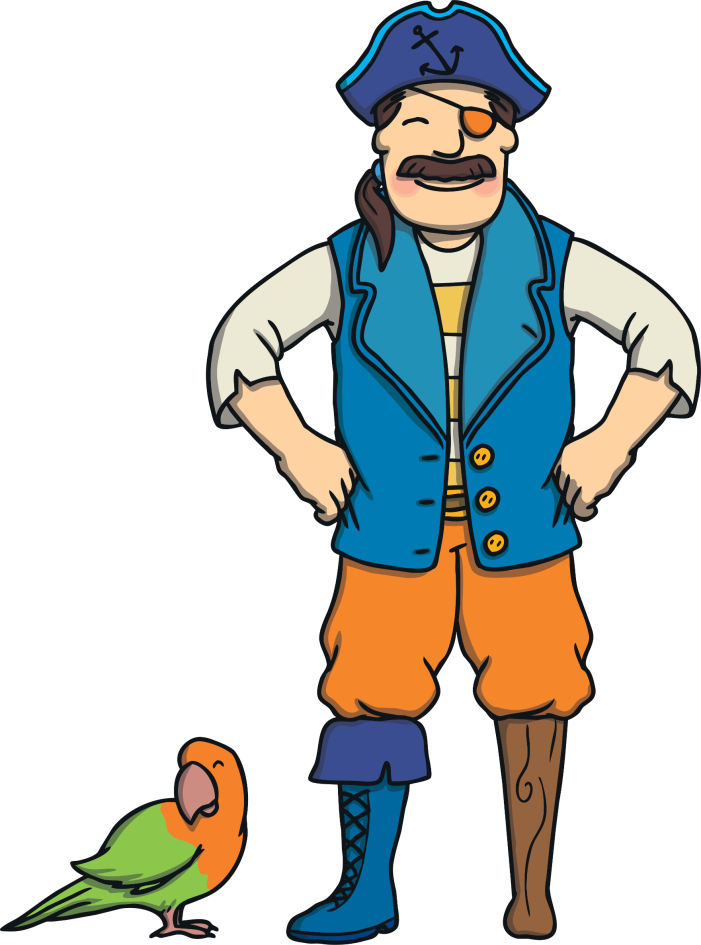 Aye, aye captain!
up to the crow’s nest
= yes, yes I’ll do it!
= quick, go and look!
batten down the hatches!
yo ho ho!
= bad weather is coming
= a cheery way to get someone’s attention
galley
= the kitchen
swab the decks!
cabin   
bunk
= your bedroom
climb the rigging
= mop the floor
= your bed
= go upstairs
Becoming a Pirate: Talk like a pirate!
           - Choose 3 pirate words to say this week.
           - Write them out carefully.
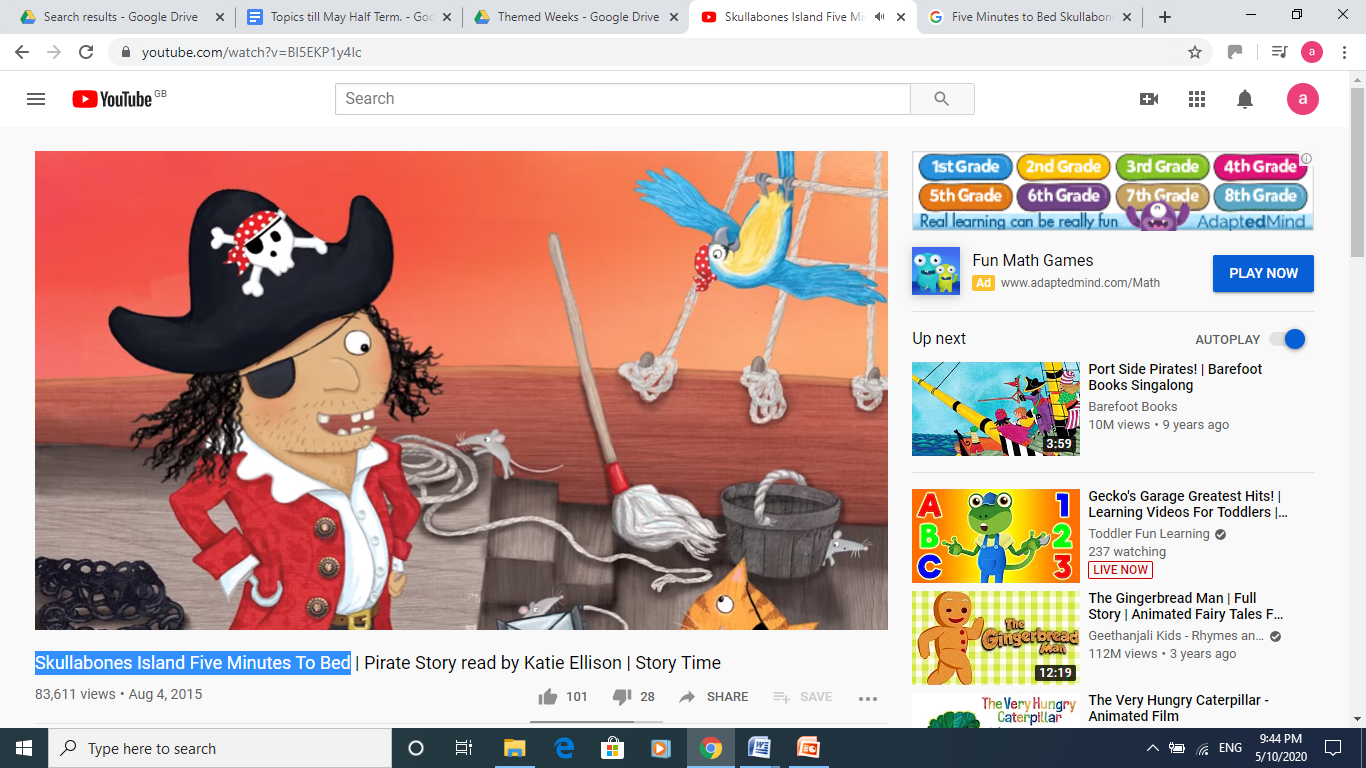 ___________________


___________________


___________________
___________________


___________________


___________________
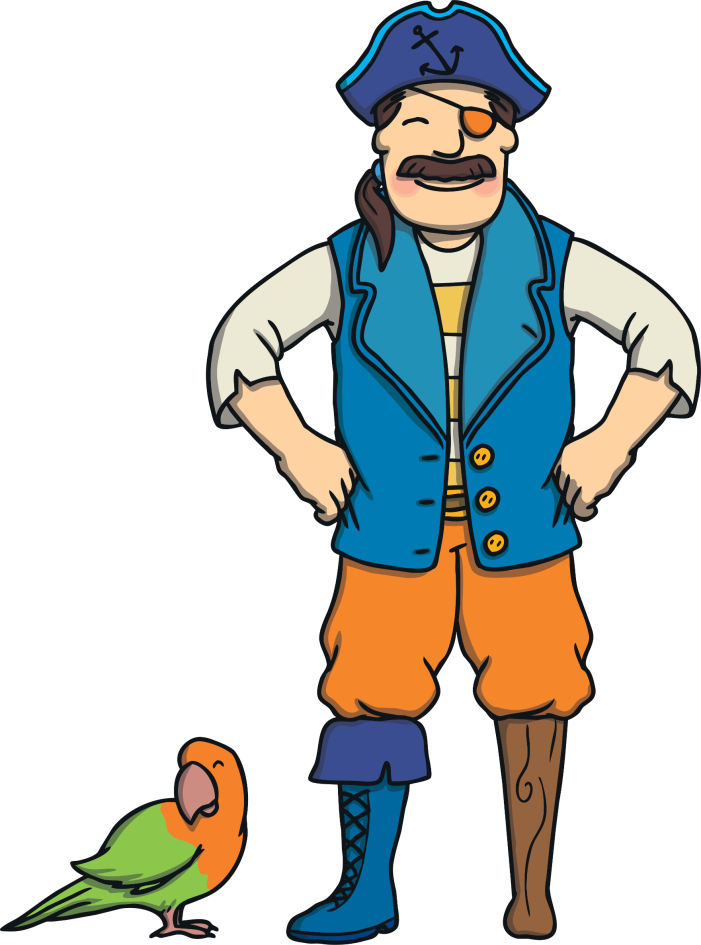 ______________________________________________

______________________________________________
Becoming a Pirate: Pirate Ship Jobs     
 - What jobs are the pirates doing?
- Does someone do that job at home? Who?
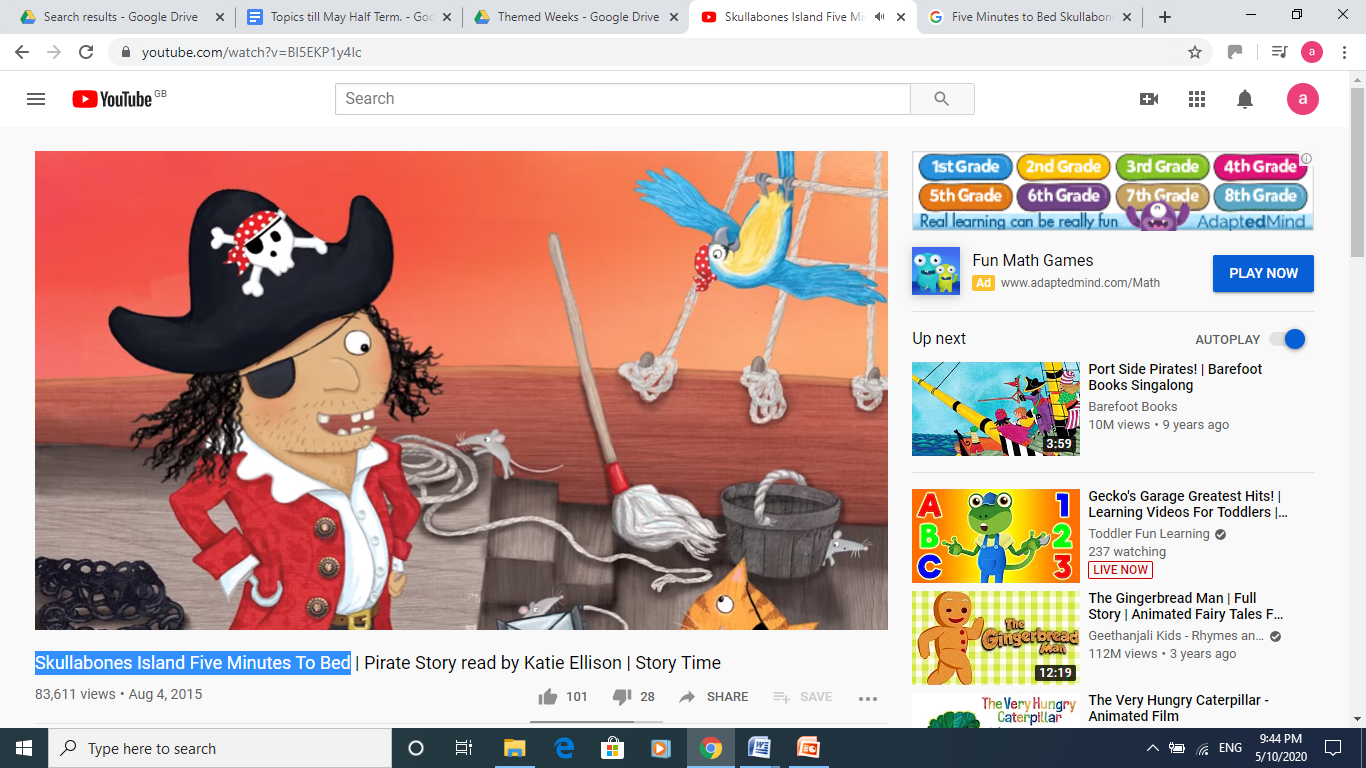 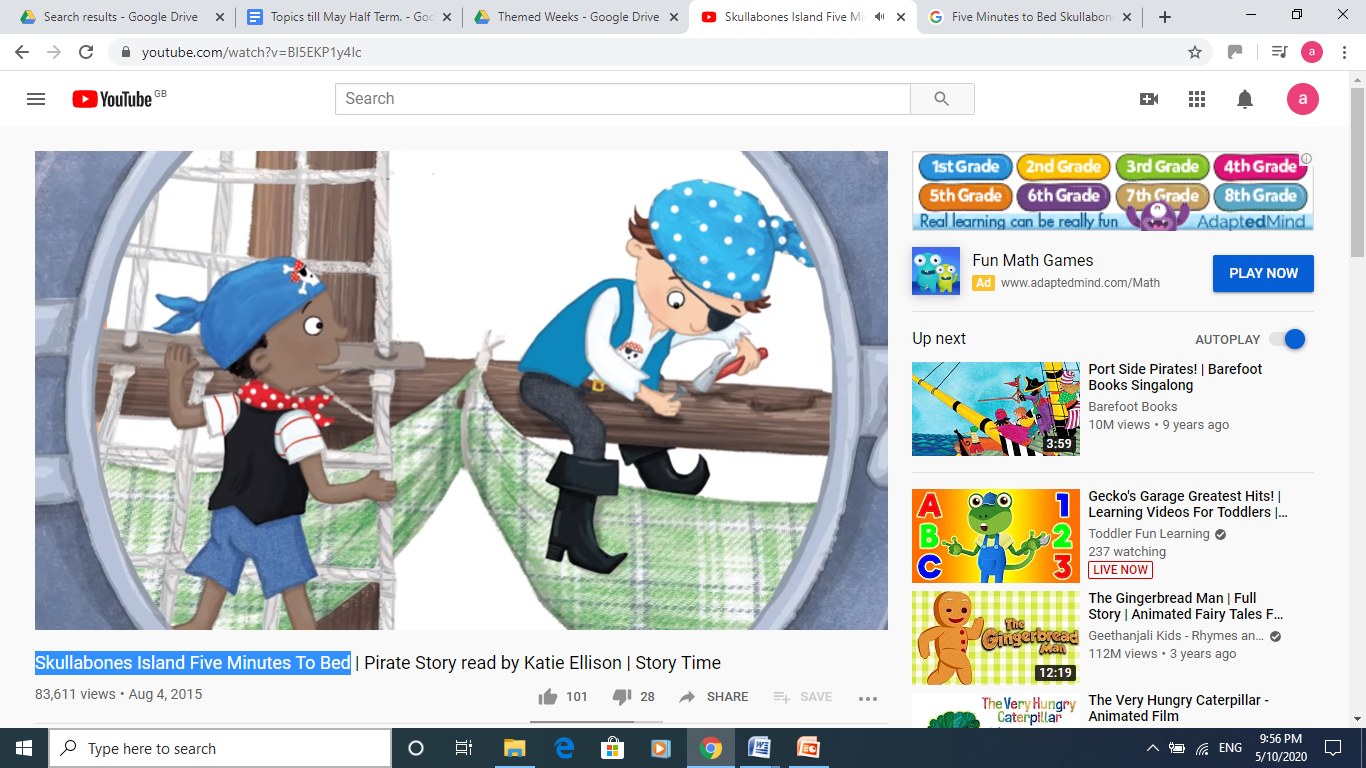 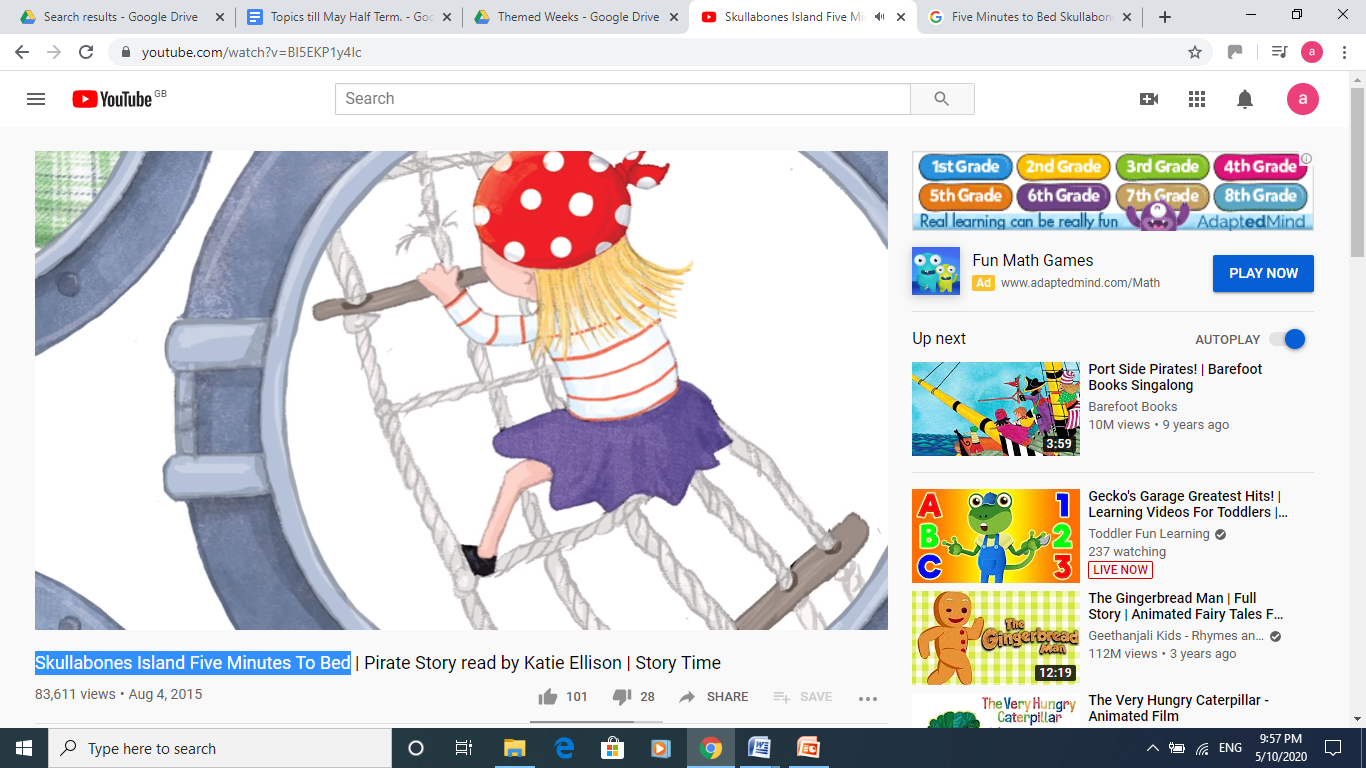 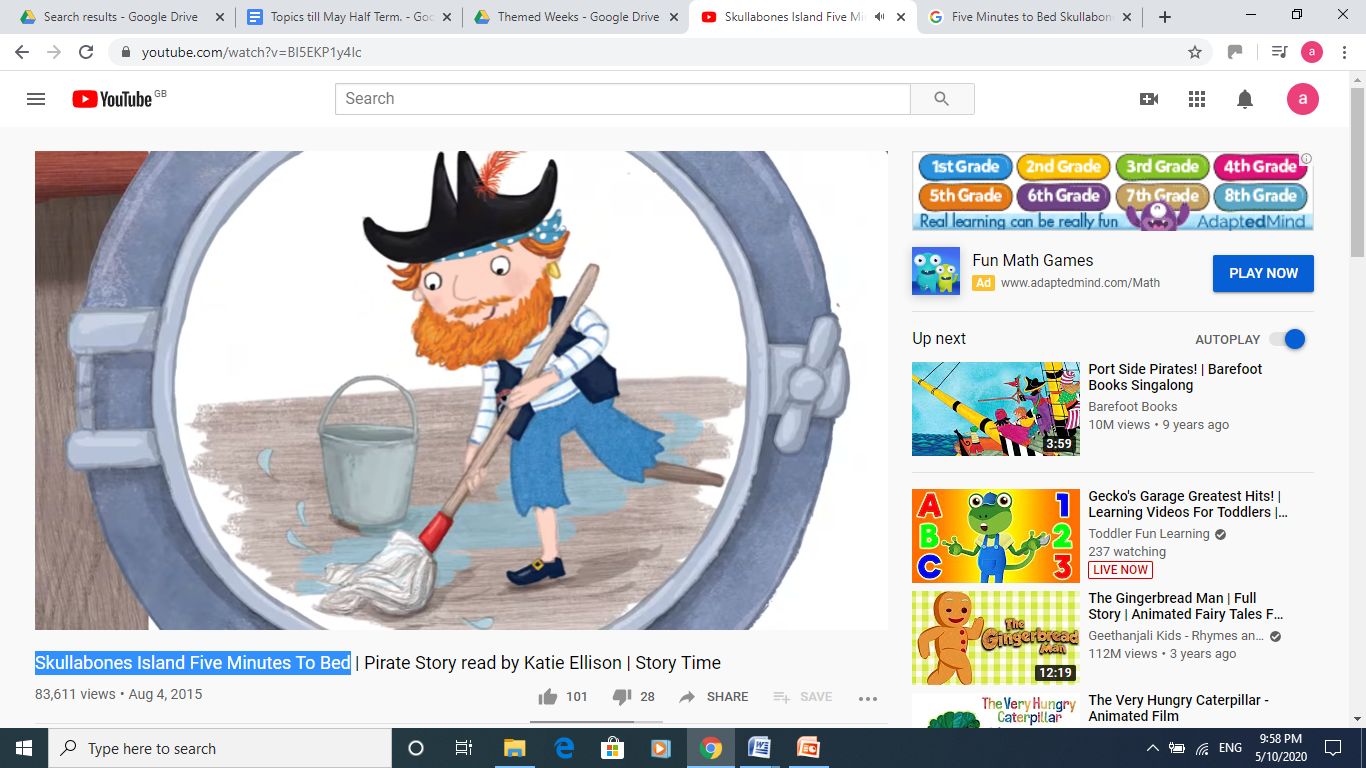 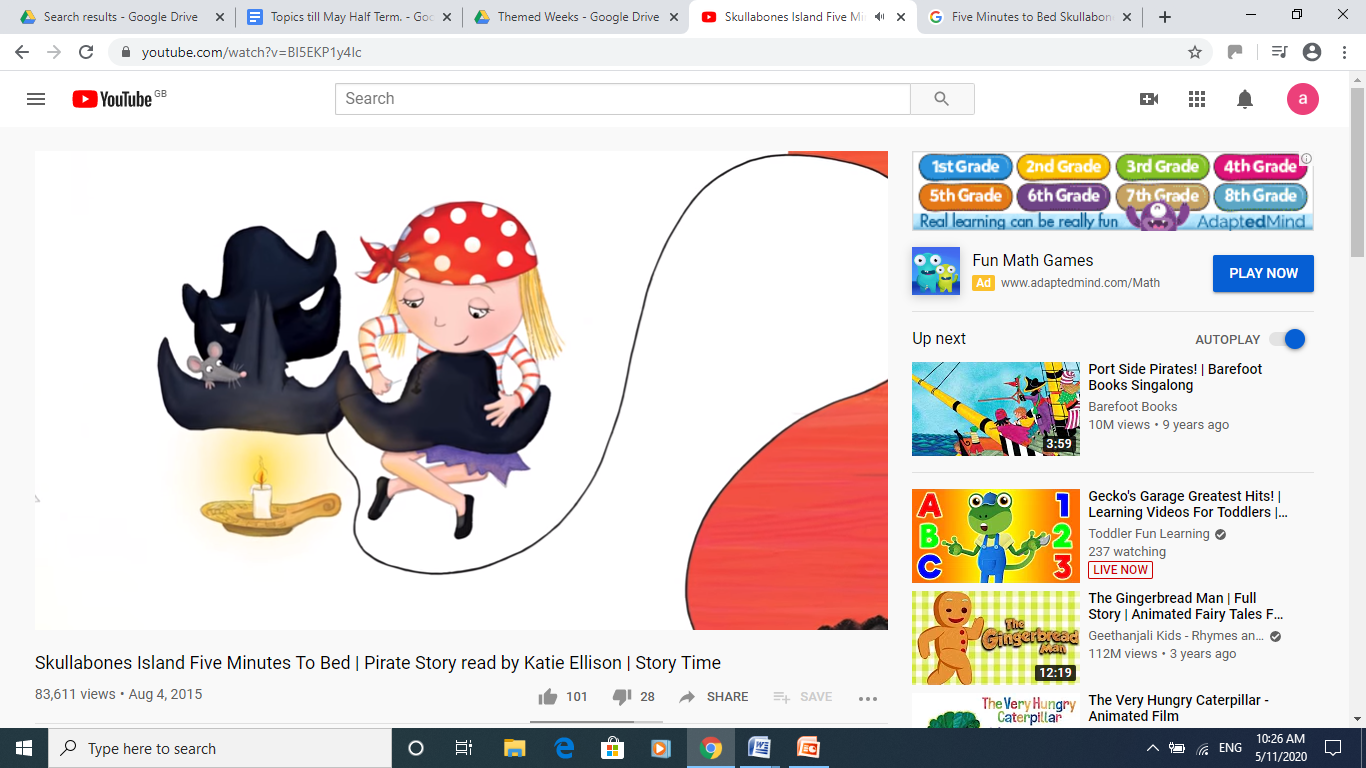 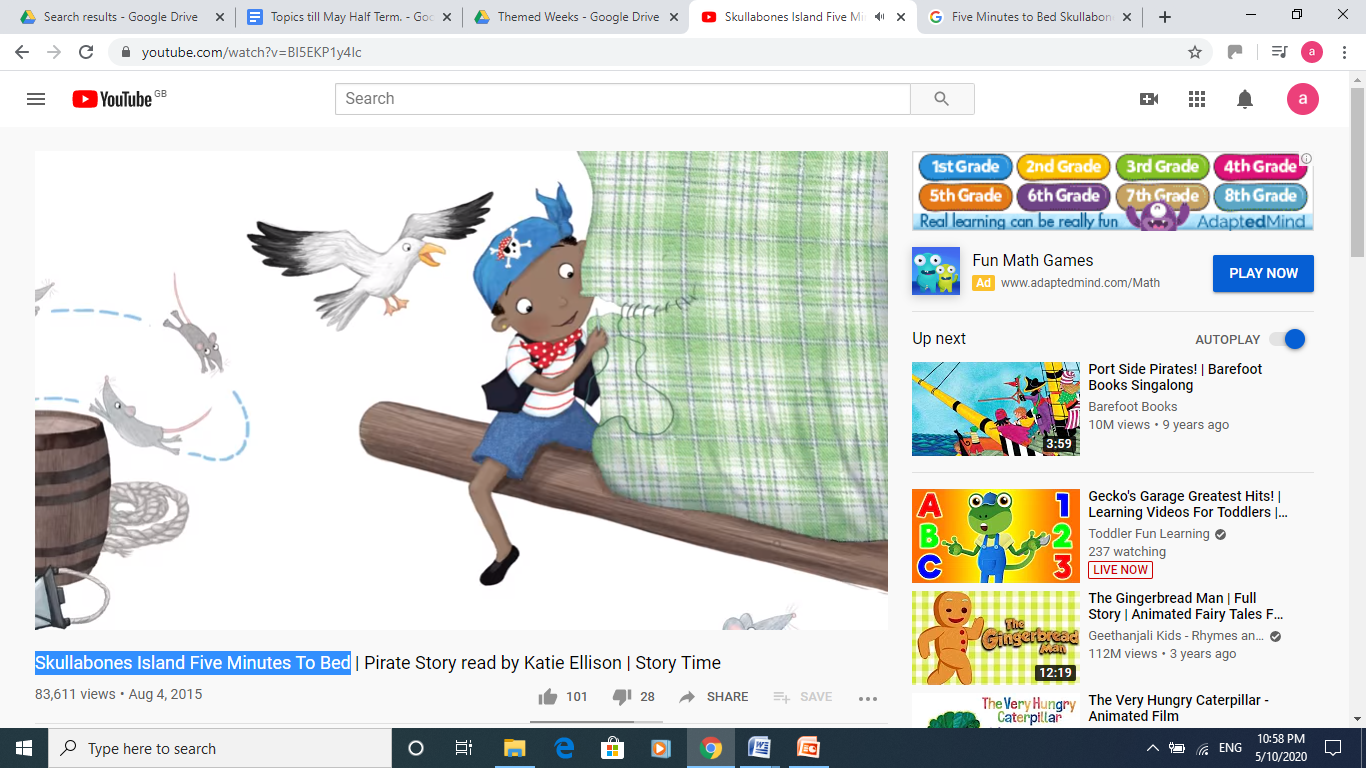 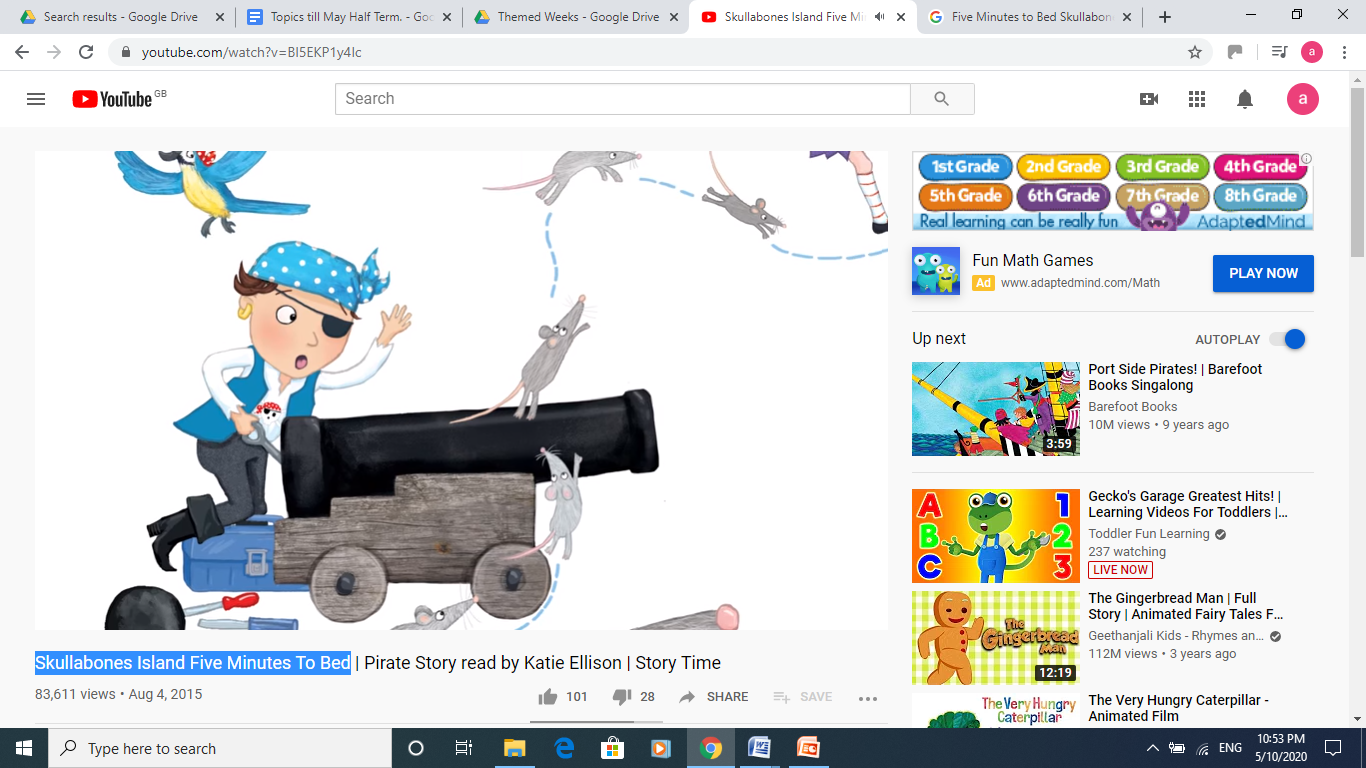 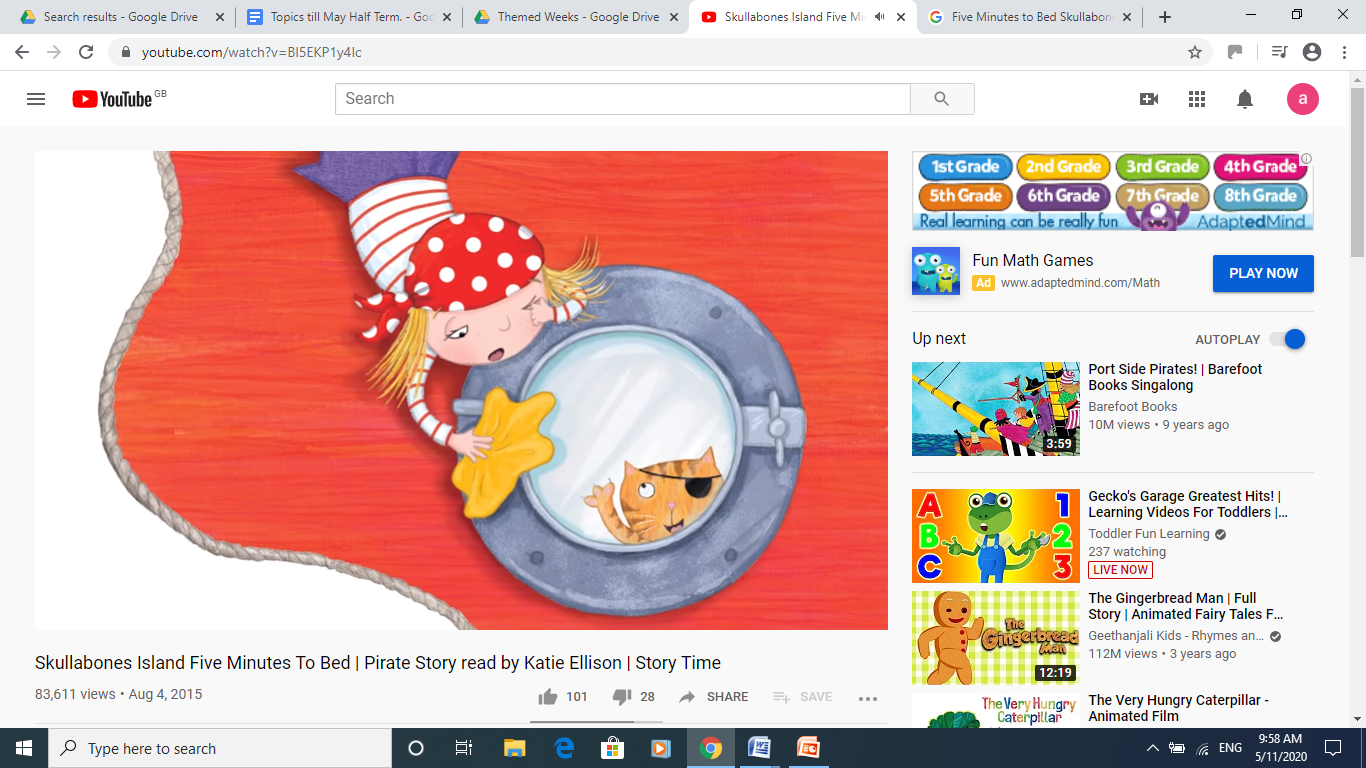 Becoming a Pirate: Pirate Ship Jobs      
 - What jobs are the pirates doing?
- Does someone do that job at home? Who?
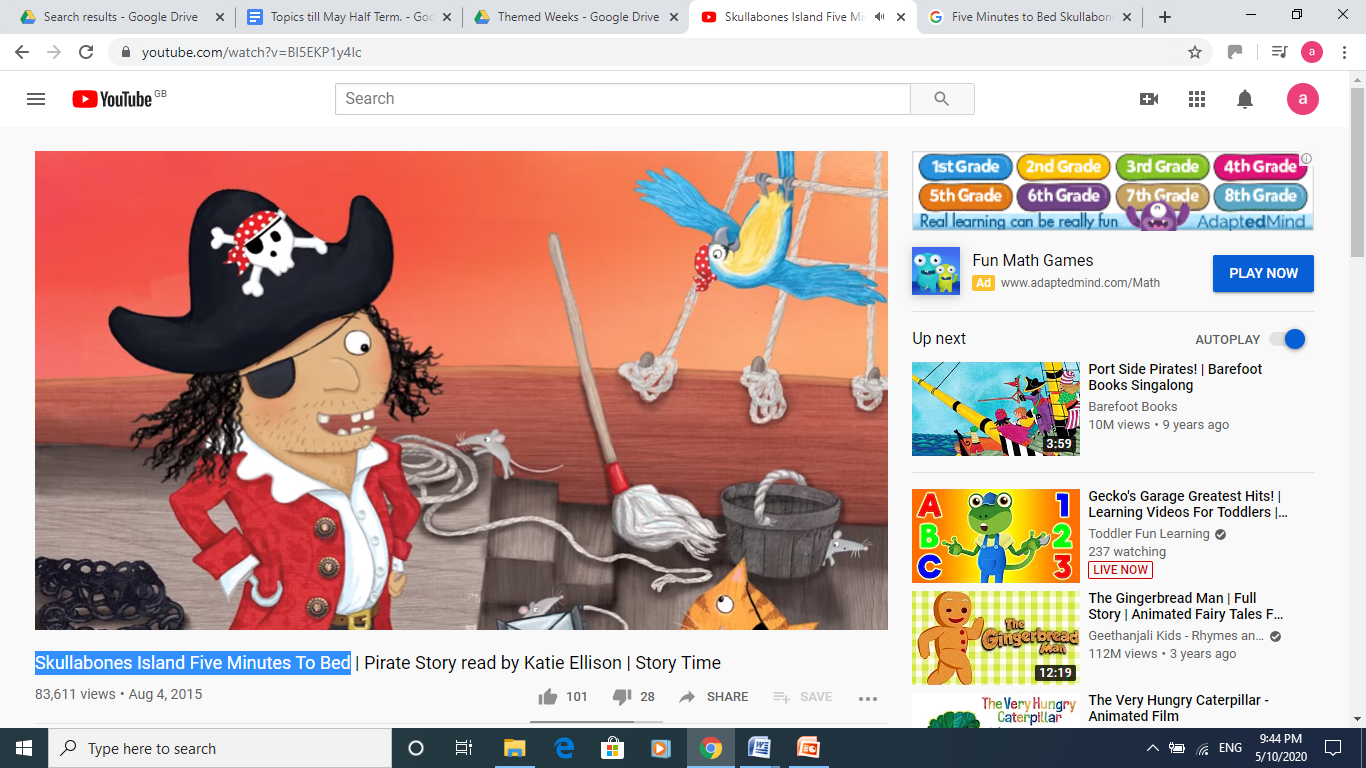 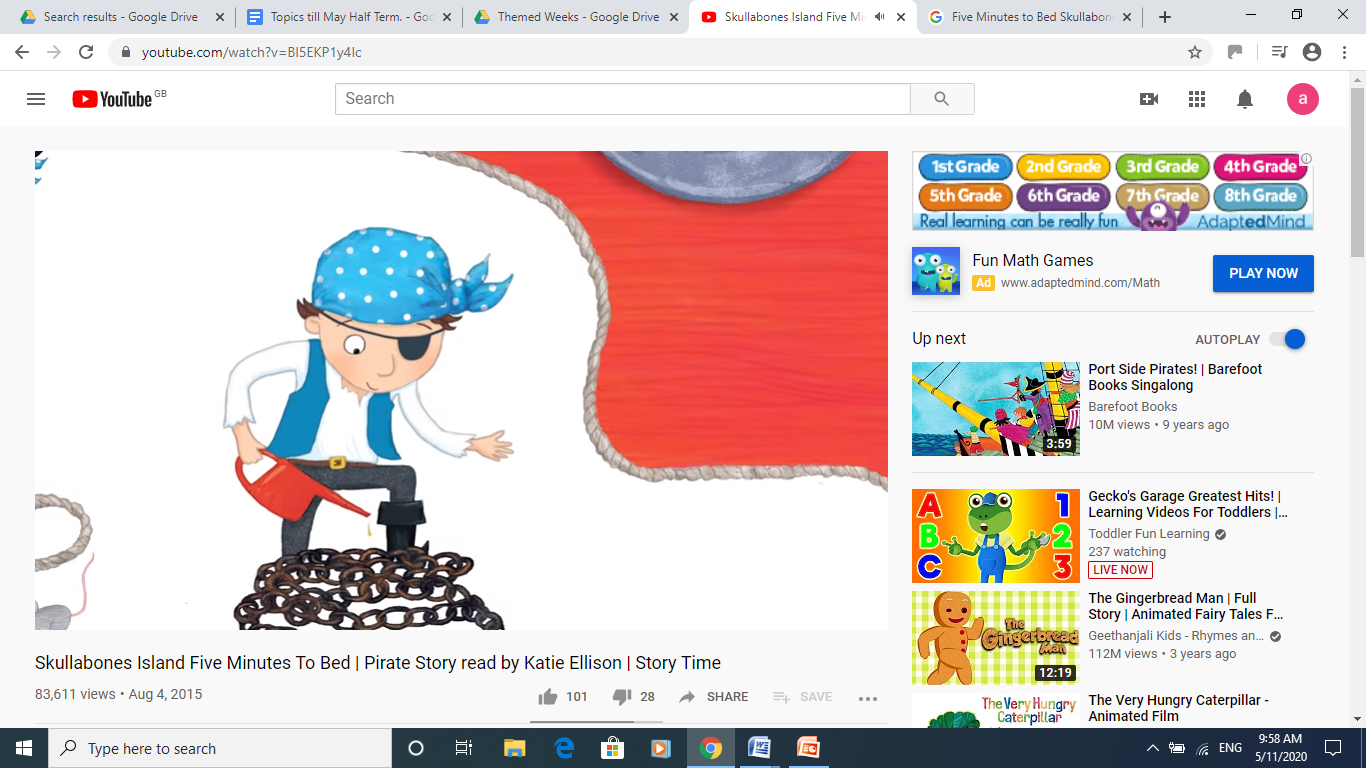 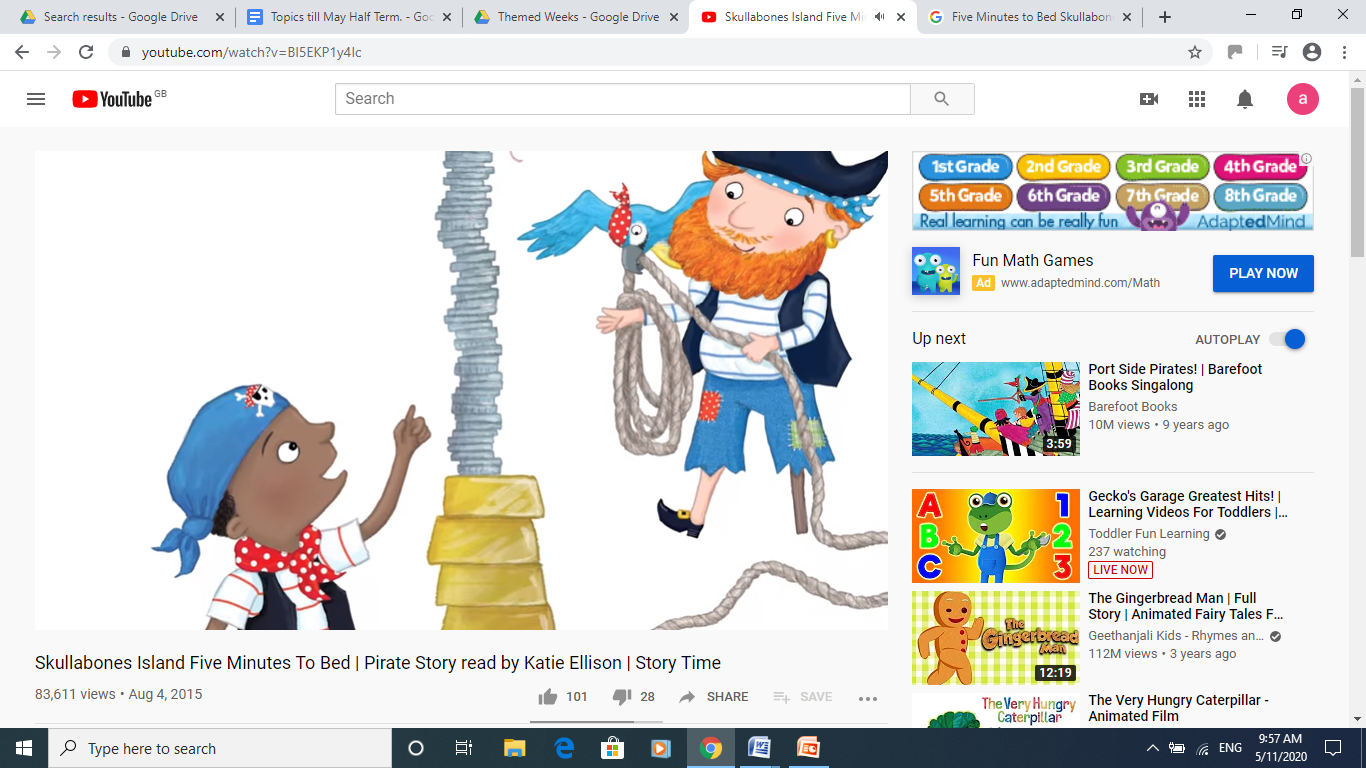 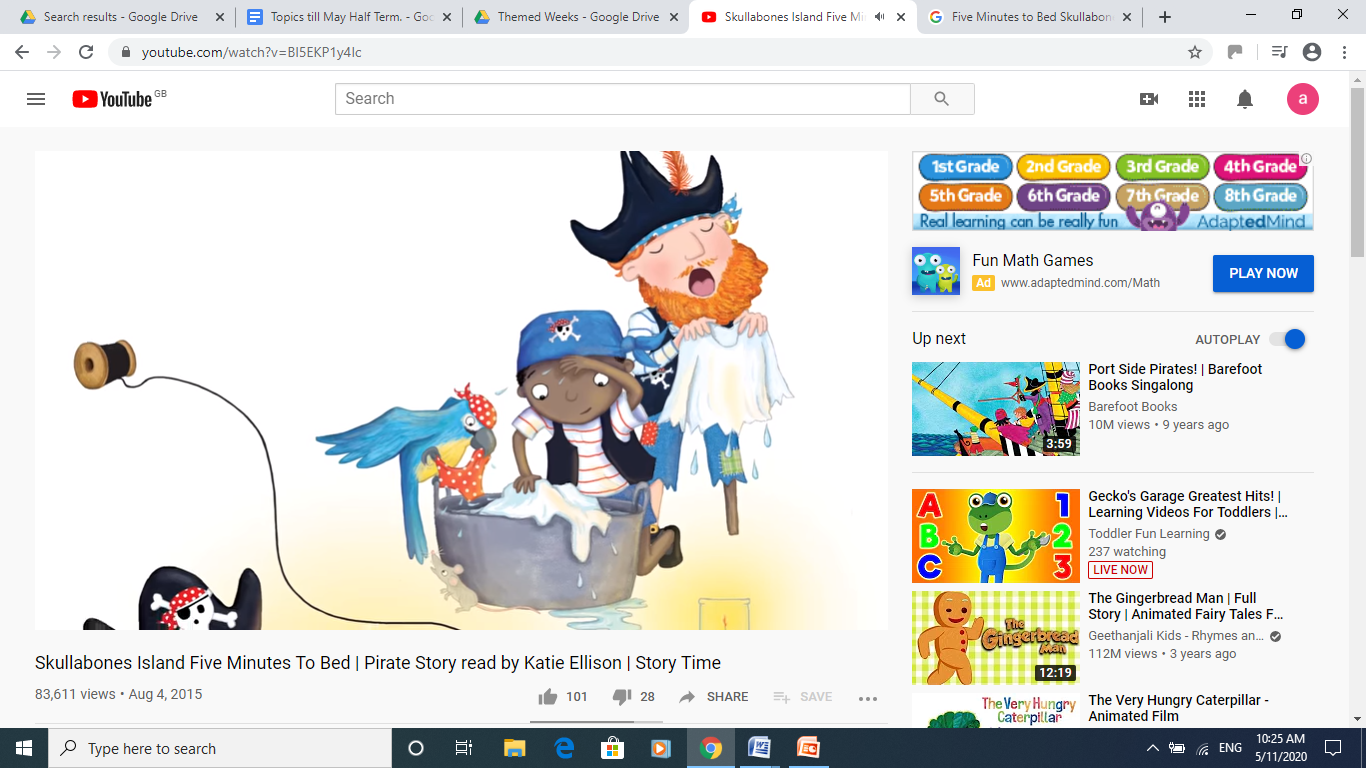 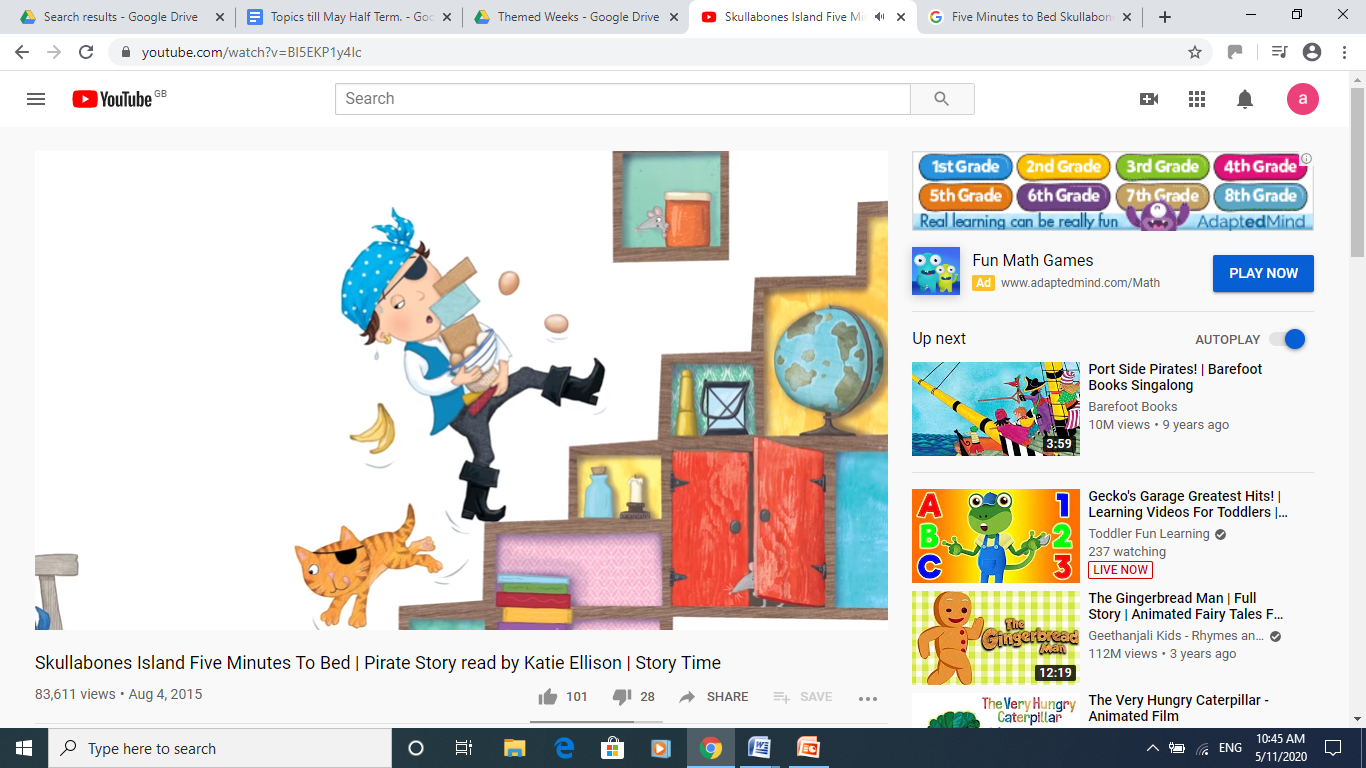 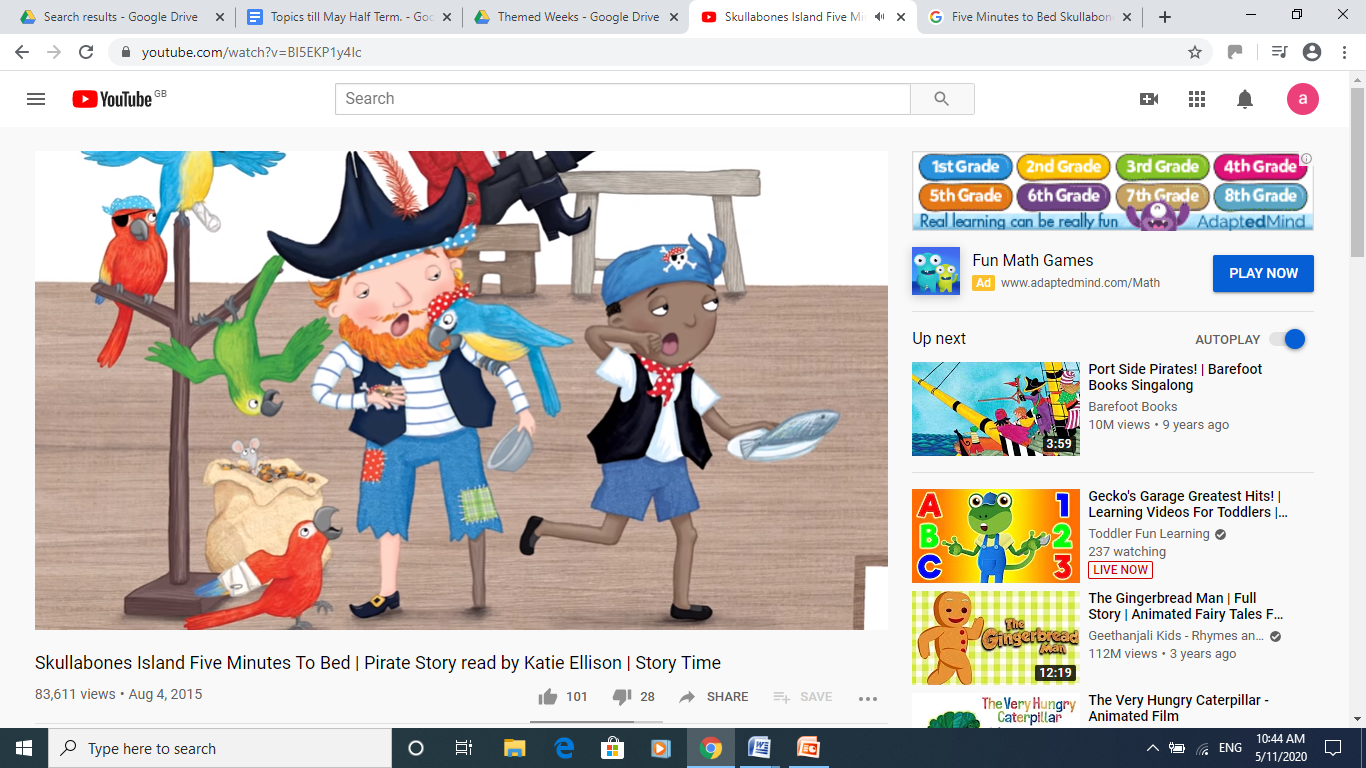 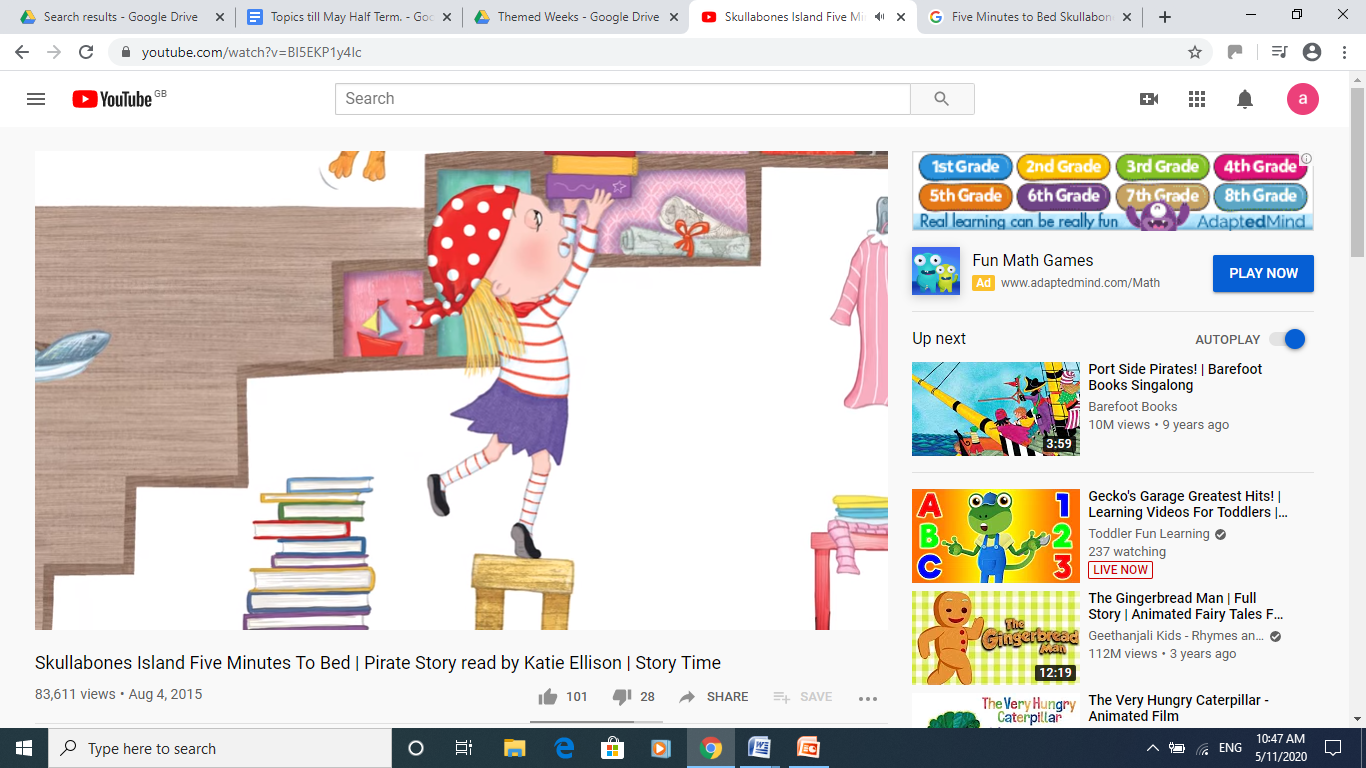 The Good Pirate Challenge      
 - Do as many jobs as you can this week.
- X every time you do – you might find treasure!
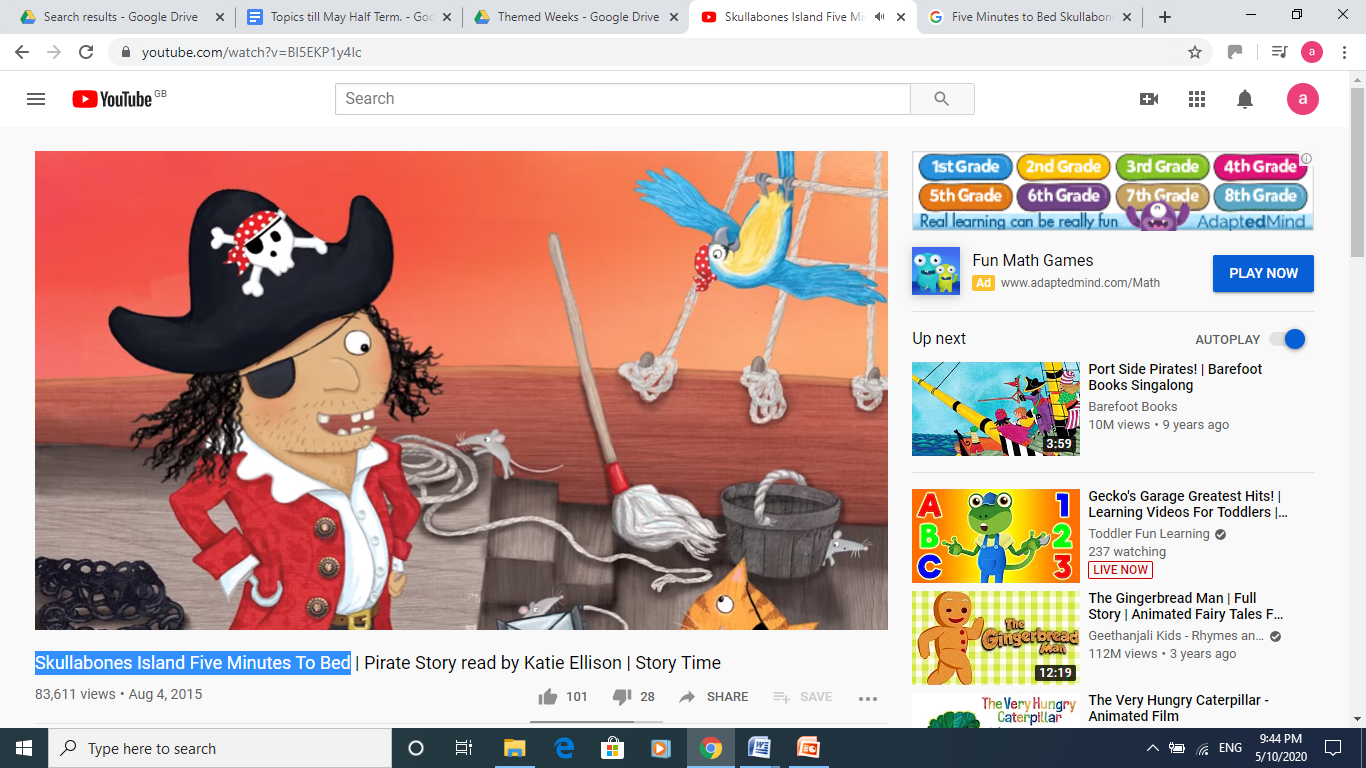 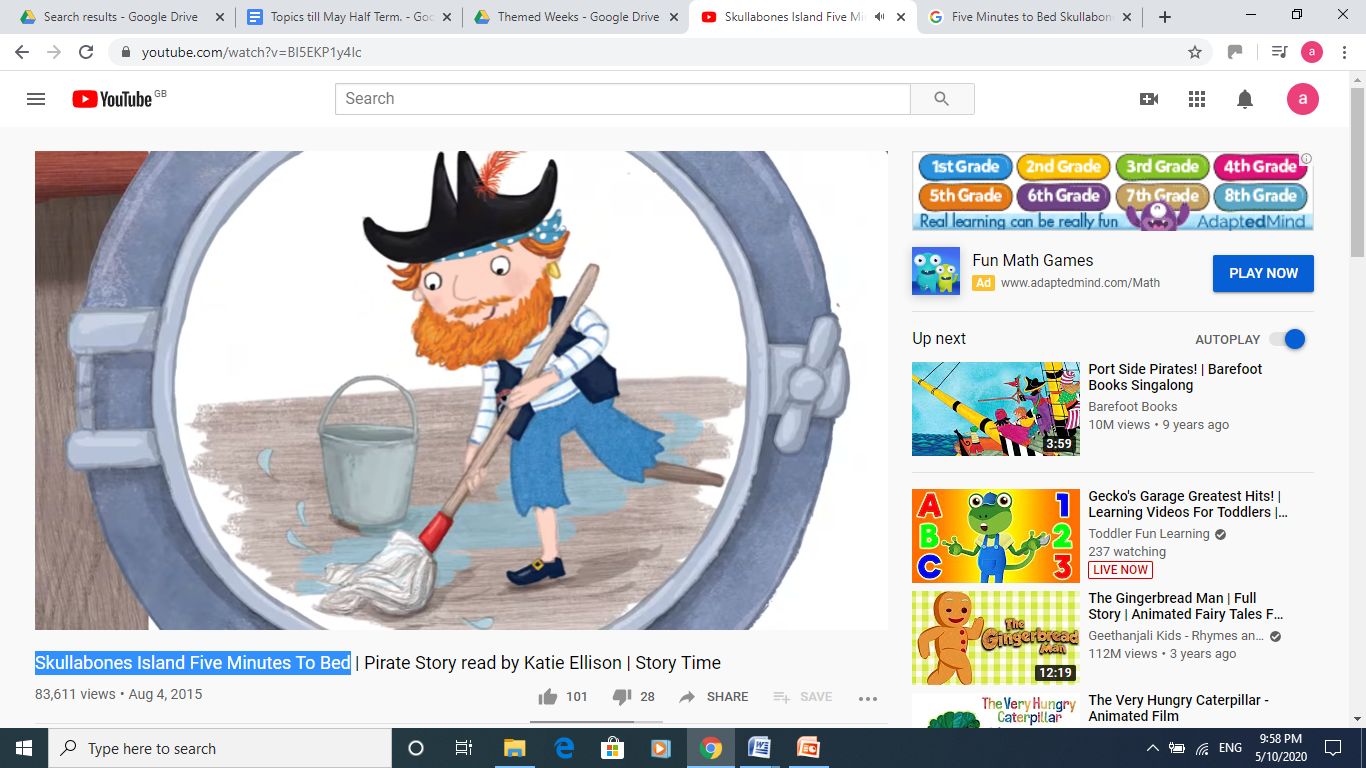 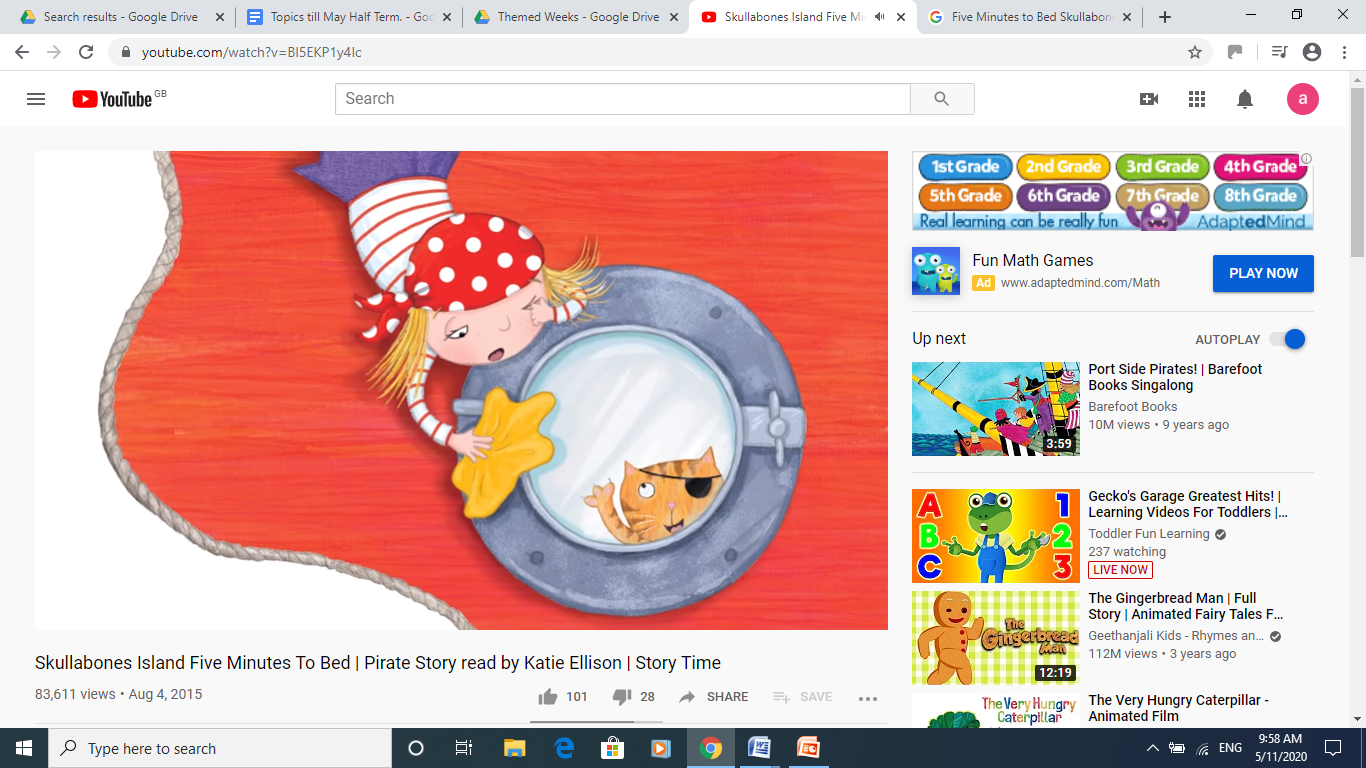 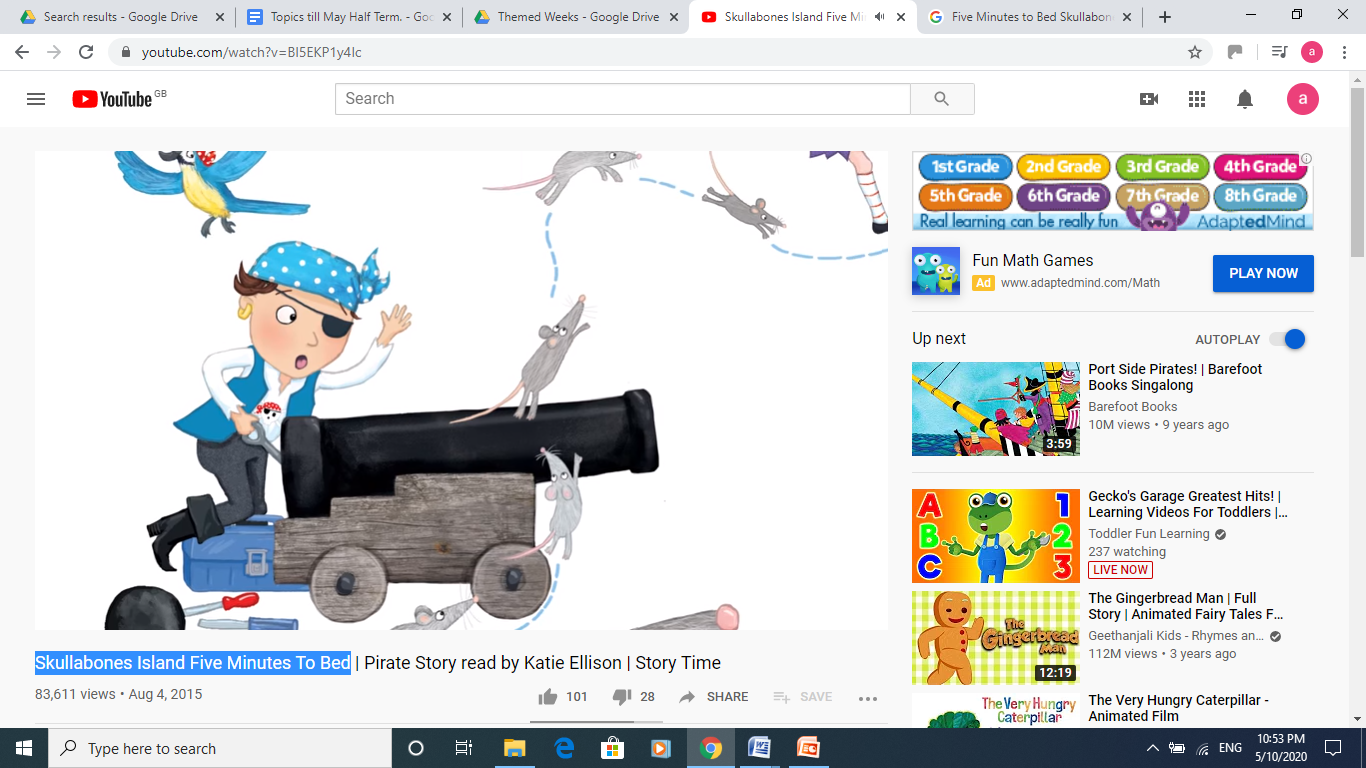 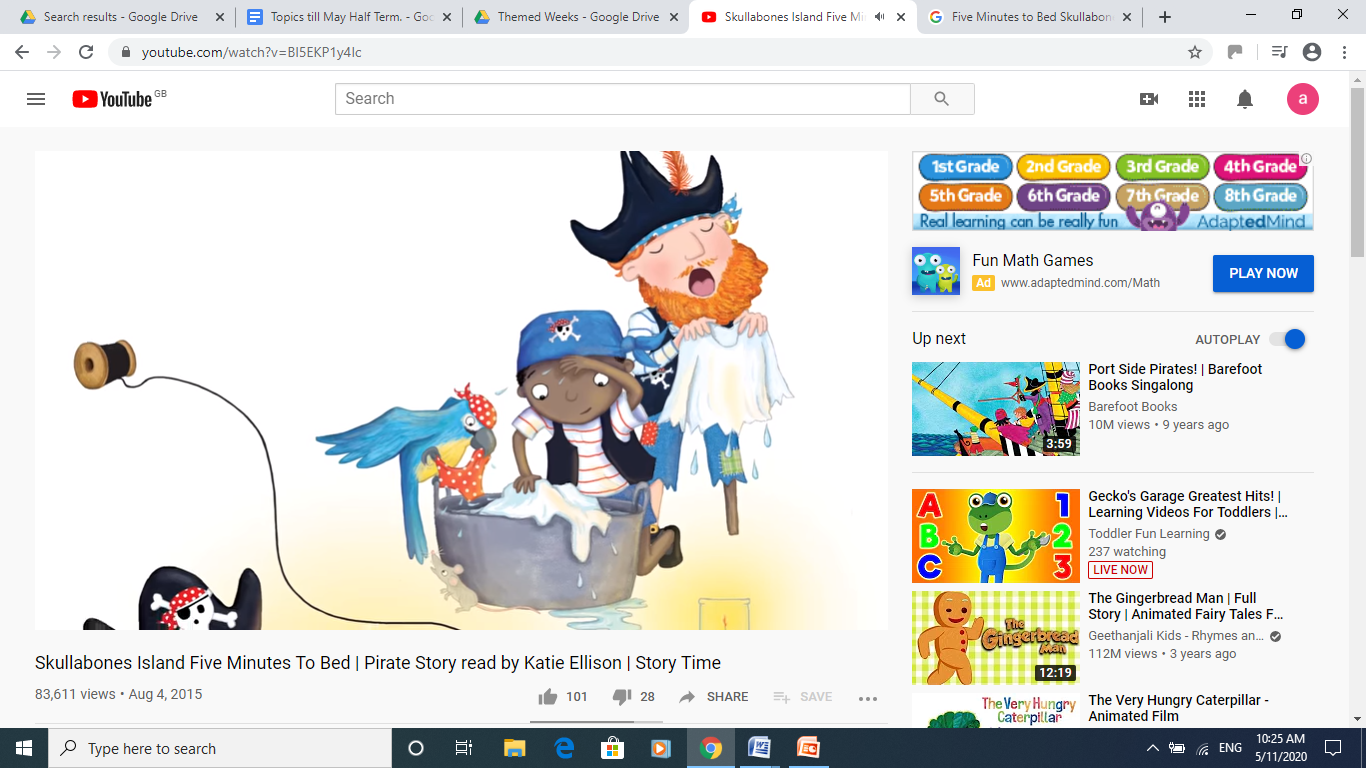 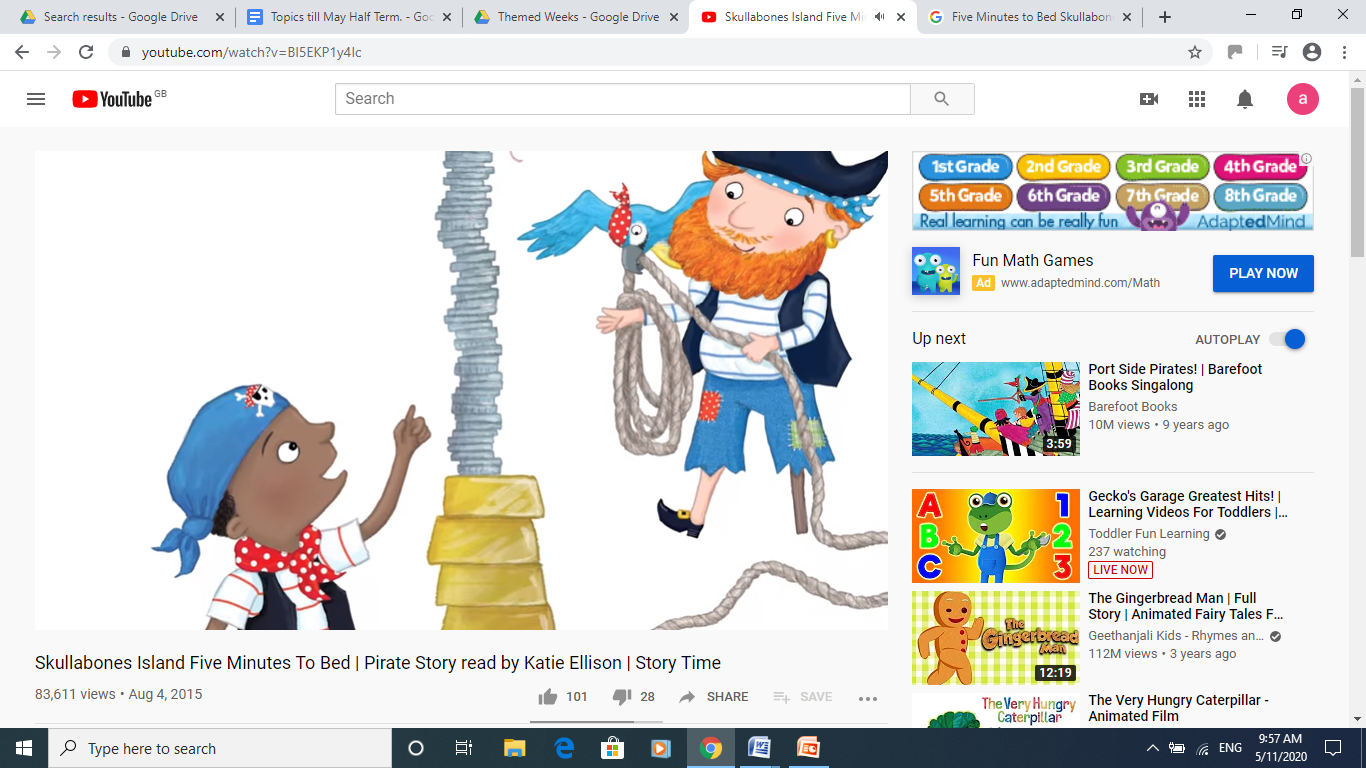 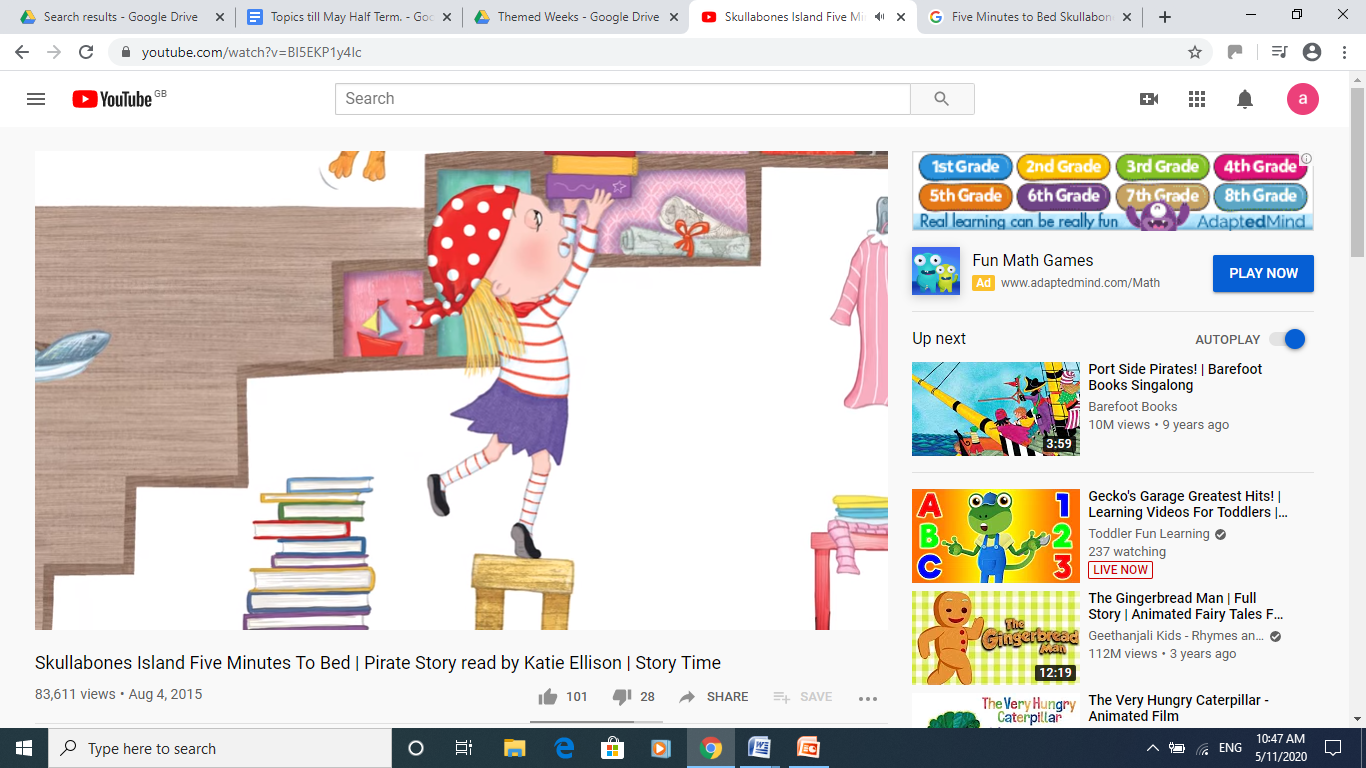 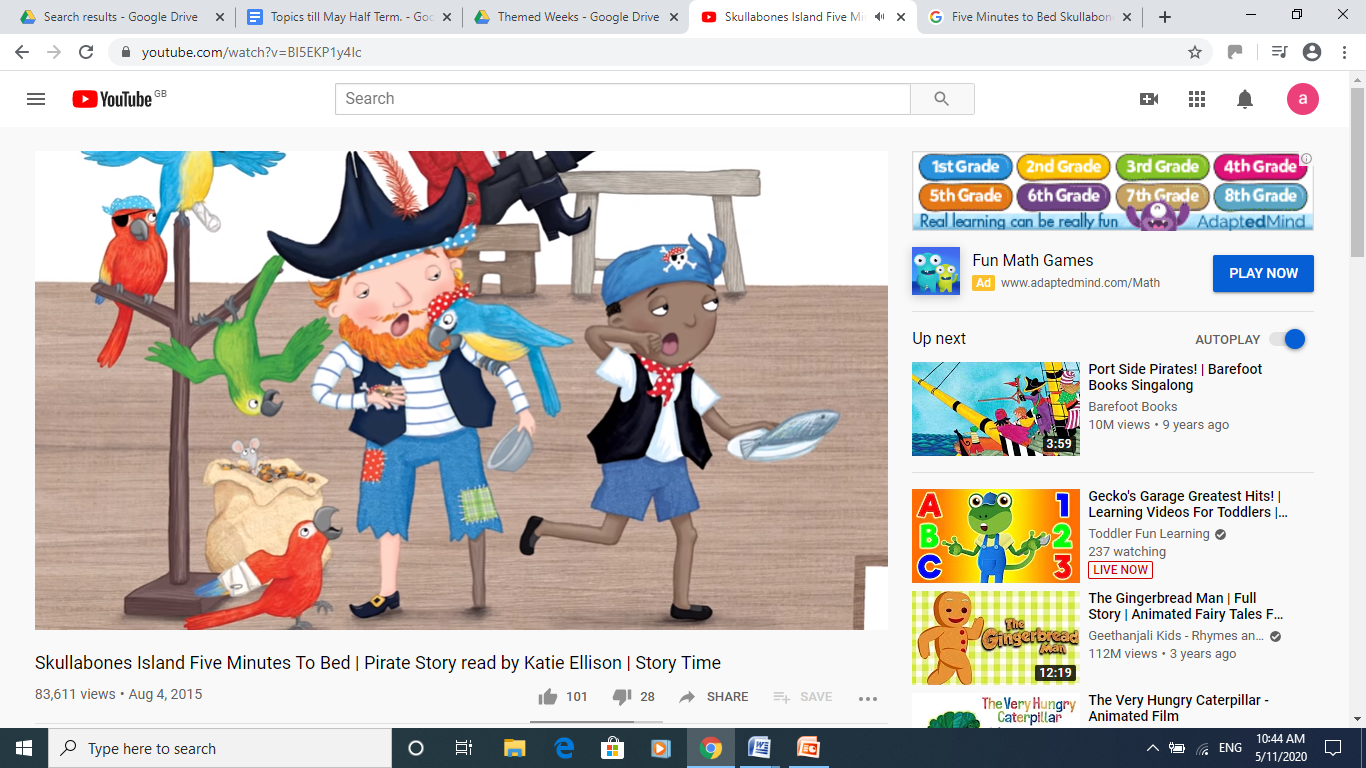 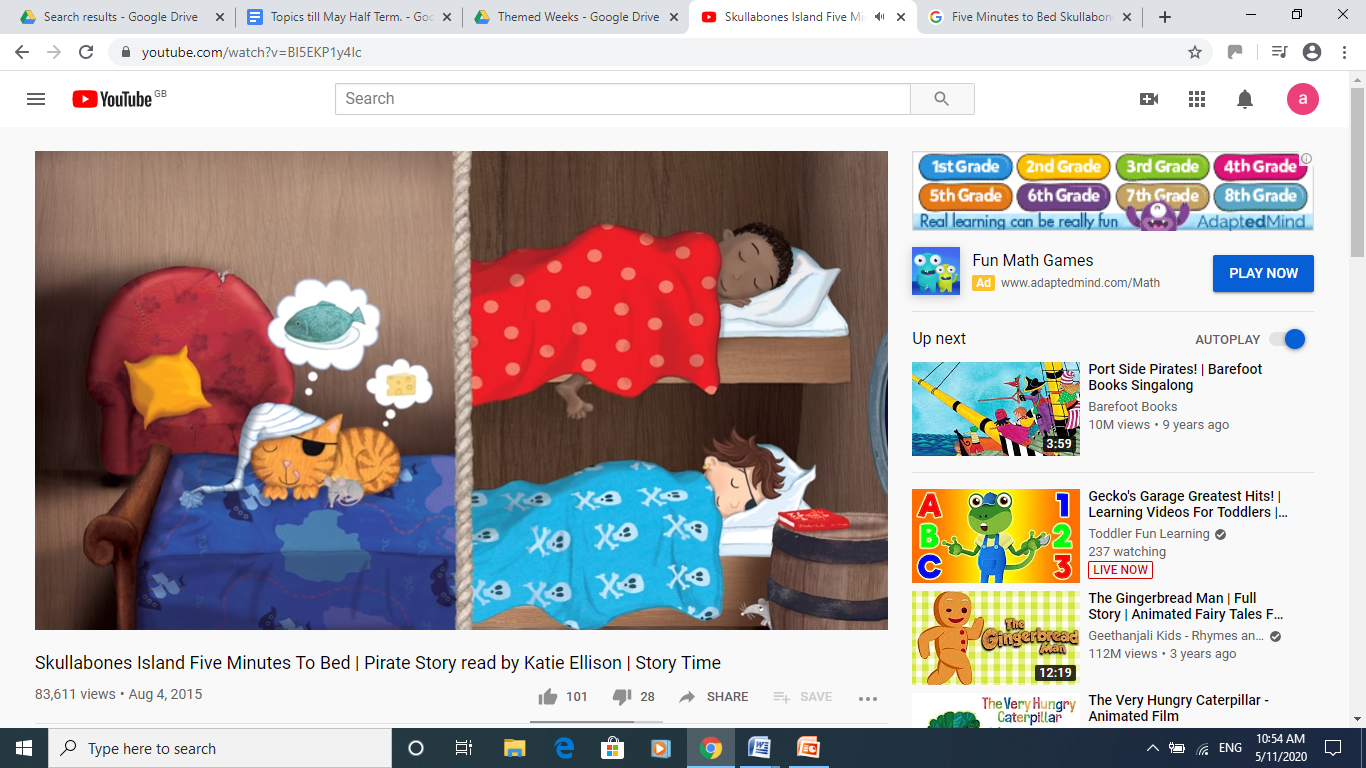 How did you do?: Pirate Ship Jobs      
 - add up how many ‘X’ you got this week.
- how does helping make you feel?
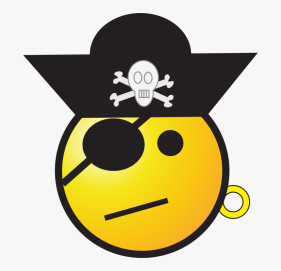 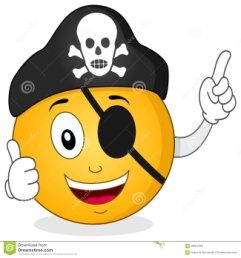